Активизация познавательной деятельности учащихся на уроках математики 
и во внеурочное время
Ибрагимова Роза Джабаровна, 
учитель математики МБОО
 «Многопрофильный лицей №3», 
отличник образования РД
«В условиях решения стратегических задач важнейшими качествами личности становятся инициативность, способность творчески мыслить и находить нестандартные решения, умение выбирать профессиональный путь, готовность обучаться в течение всей жизни. Эти навыки формируются с детства».
Национальная образовательная инициатива «Наша новая школа»
Проблема:
как сохранить интерес обучающихся к математике на всем протяжении её изучения?
Объект исследования:
процесс обучения математике.
Предмет  исследования:
комплекс педагогических мер для формирования мотивации и активизации познавательной деятельности учащихся на уроках и во внеурочное время.
Гипотеза:если  создать  необходимые  условия  для  повышения мотивации  к учению, то это будет  способствовать активизации  познавательной  деятельности  учащихся.
Цель:
РАЗРАБОТАТЬ ,ТЕОРЕТИЧЕСКИ ОБОСНОВАТЬ И  ПРОВЕРИТЬ  ВЛИЯНИЕ ИННОВАЦИОННЫХ
ОБРАЗОВАТЕЛЬНЫХ  ТЕХНОЛОГИЙ    НА           ФОРМИРОВАНИЕ   УСТОЙЧИВОЙ  МОТИВАЦИИ            И        АКТИВИЗАЦИИ   ПОЗНАВАТЕЛЬНОЙ           ДЕЯТЕЛЬНОСТИ   УЧАЩИХСЯ.
Задачи  исследования:
изучить психолого- педагогическую, методическую литературу, нормативные документы;
определить исходные положения, основные принципы   некоторых образовательных технологий;
выявить основные формы и методы их реализации;
выработать методические рекомендации по активизации познавательной деятельности учащихся.
Познавательный интерес
Собственно 
познавательный интерес
Любопытство
Любознательность
Творческий интерес
Активизация  познавательной деятельности
Формирование  положительного отношения  школьников
к  учебной деятельности
Развитие стремления к глубокому познанию изучаемого предмета
Развитие познавательной активности  учащихся
Факторы, формирующие познавательную  активность
Мотивы
Познавательный интерес
Познавательная активность
Познавательная деятельность
Учебное содержание
Приемы и формы обучения
Средства активизации учения
Методы
Стандартные
Нестандартные
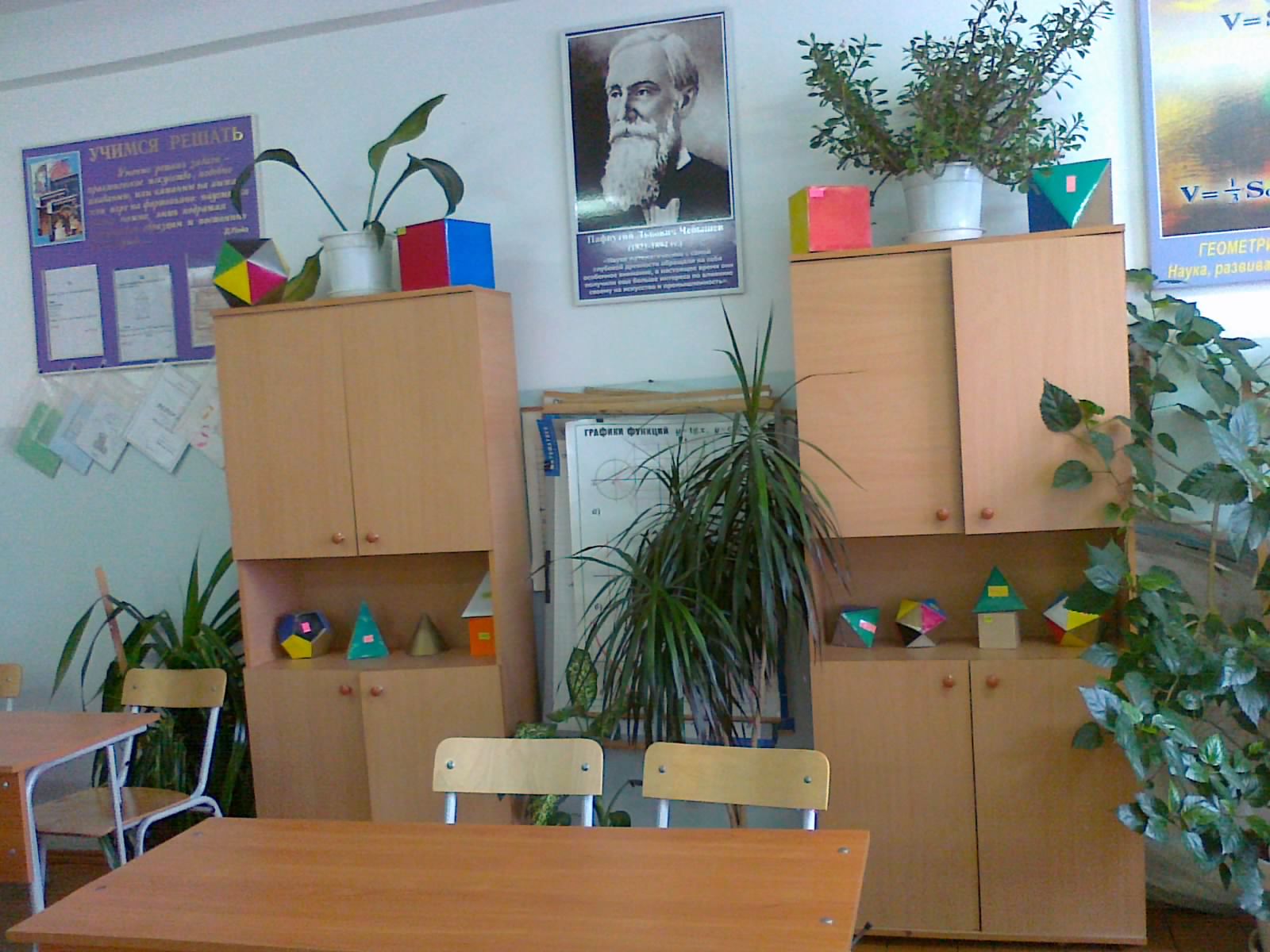 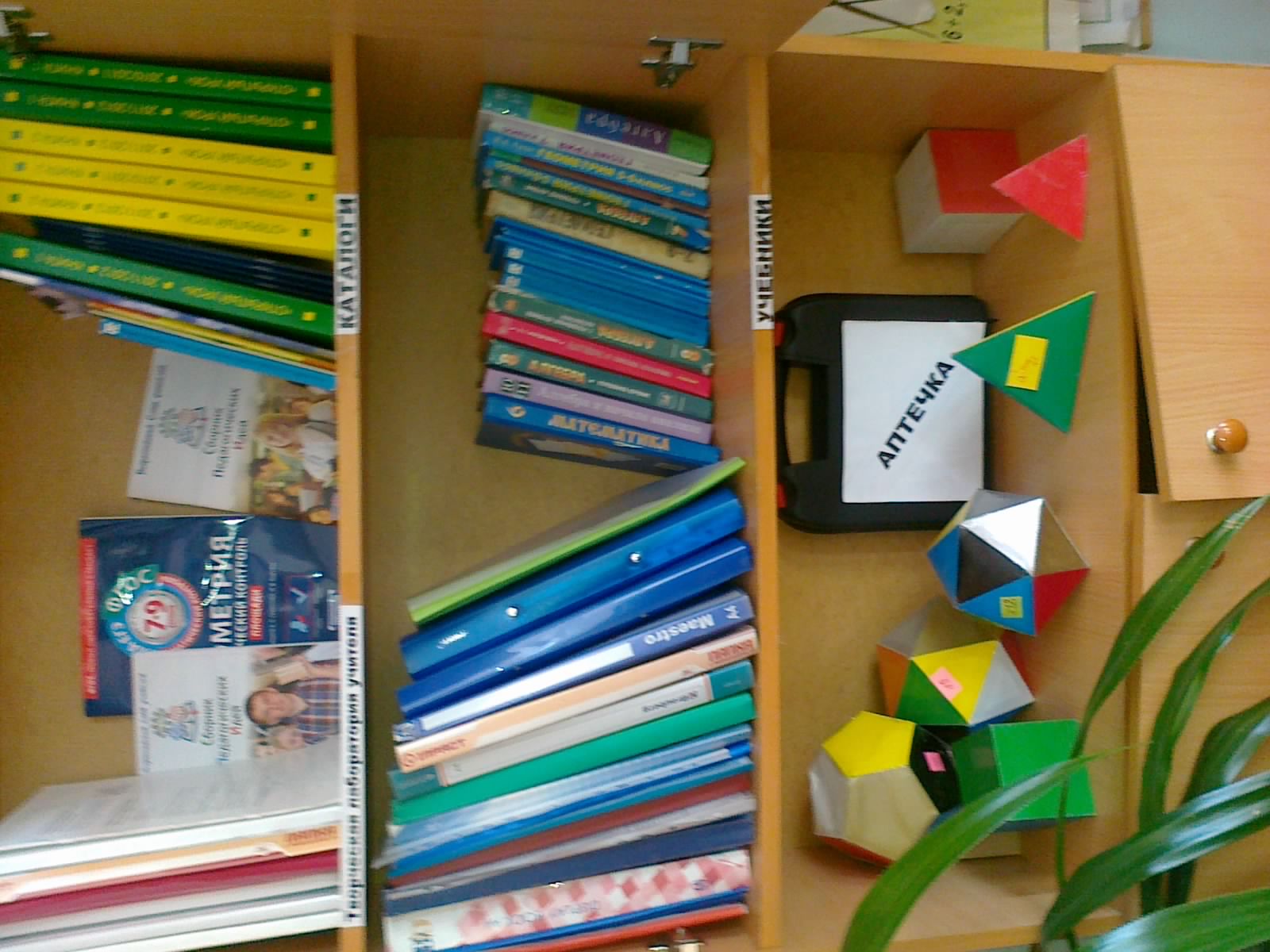 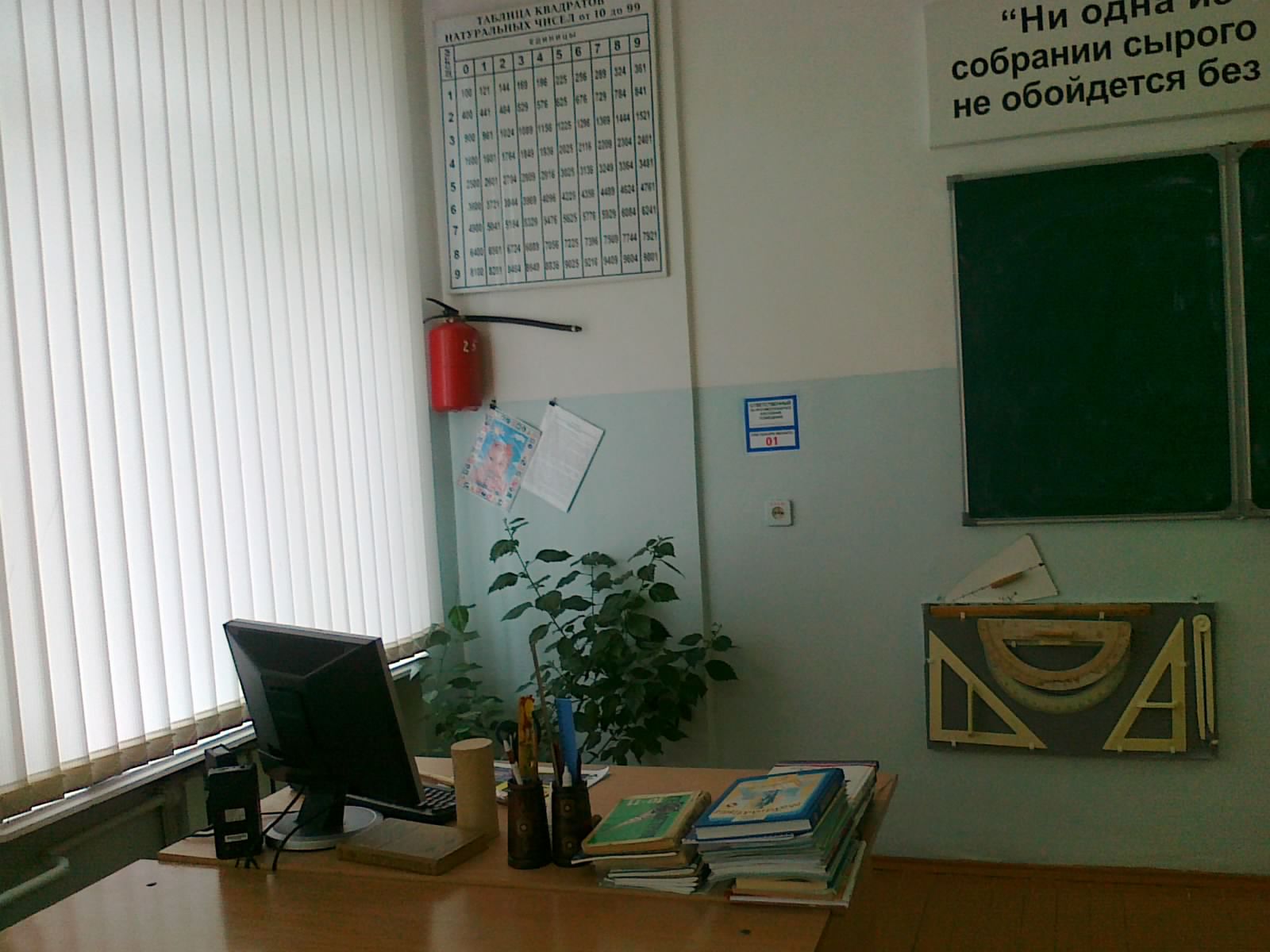 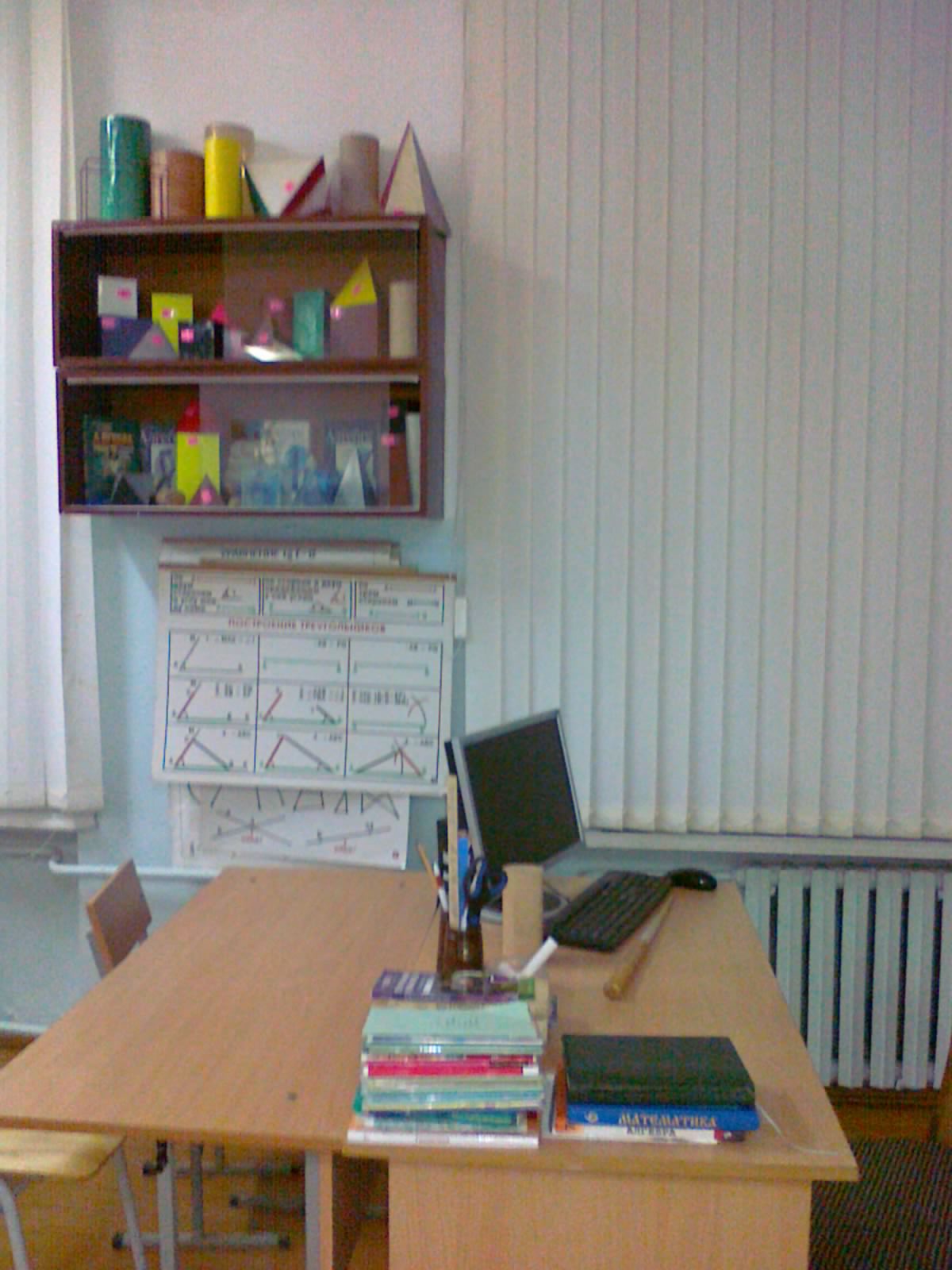 Инновационное   образовательное        пространство  урока
Современные образовательные технологии
Сотрудничество
Разноуровневое 
содержание
 образования
Урок
Компетентностно-
деятельностный подход
 в образовании
УМК
ИКТ
Прочитайте числа, обращая внимание на знаки препинания 
1. 2: 3; 4! 5...6! 7; 8: 9. 10!
 Найдите  сумму  чисел от 1 до 9
 Как быстро посчитать?
(1+9) +(2+8) +(3+7) +(4+6) + 5 = 45
 Какое событие, связанное с этим числом произошло в мире?
Если умножить полученную сумму на 2 и прибавить 10, получится?
Как звучит это на английском языке?
На немецком языке , на арабском  языке?
С какими величинами связано это число? С какими событиями?
Задача:
1. Вкладчик решил положить в банк на год 50000 рублей. Известно, что в одном банке вклад возрастет  за год на 25%, а в другом он возрастает ежемесячно на 2% от накопленной суммы. В какой банк выгодно положить деньги?
     S1  = 50000 + 12500 = 62500 рублей;
     S2  = 50000 • (1+ 0,02)   = 63490 рублей.
     Выгодно положить во второй.
12
ЗАДАЧА:
2. На какой срок  можно положить в банк 100000 рублей при 10% годовых, чтобы деньги удвоились? 
   200000 =100000•(1+0,1)
                            2= 1,1   
                            n = loq   2      
                         n    8
     Примерно через 8 лет
n
n
1,1
=
Исследовать на монотонность и ограниченность последовательность.
Исследовать  на монотонность, ограниченность
(Сп) — последовательность



Оценим  разность  Сn +1 – Сn
  Сn +1 – Сn =             –          =                    ;
  Сn +1 – Сn       0;  последовательность  возрастающая
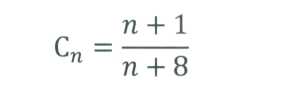 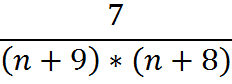 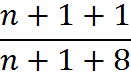 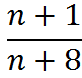 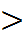 Найдем наименьший и наибольший члены  последовательности, если это возможно.
C1=     ;   Cn =            =               =  1-         ; 
 
 при n                           0 ;   Cn    1; т.е.

 
   последовательность ограничена
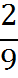 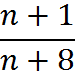 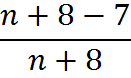 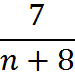 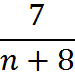 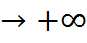 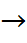 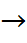 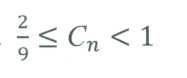 Внедрение инновационных образовательных 
                      технологий
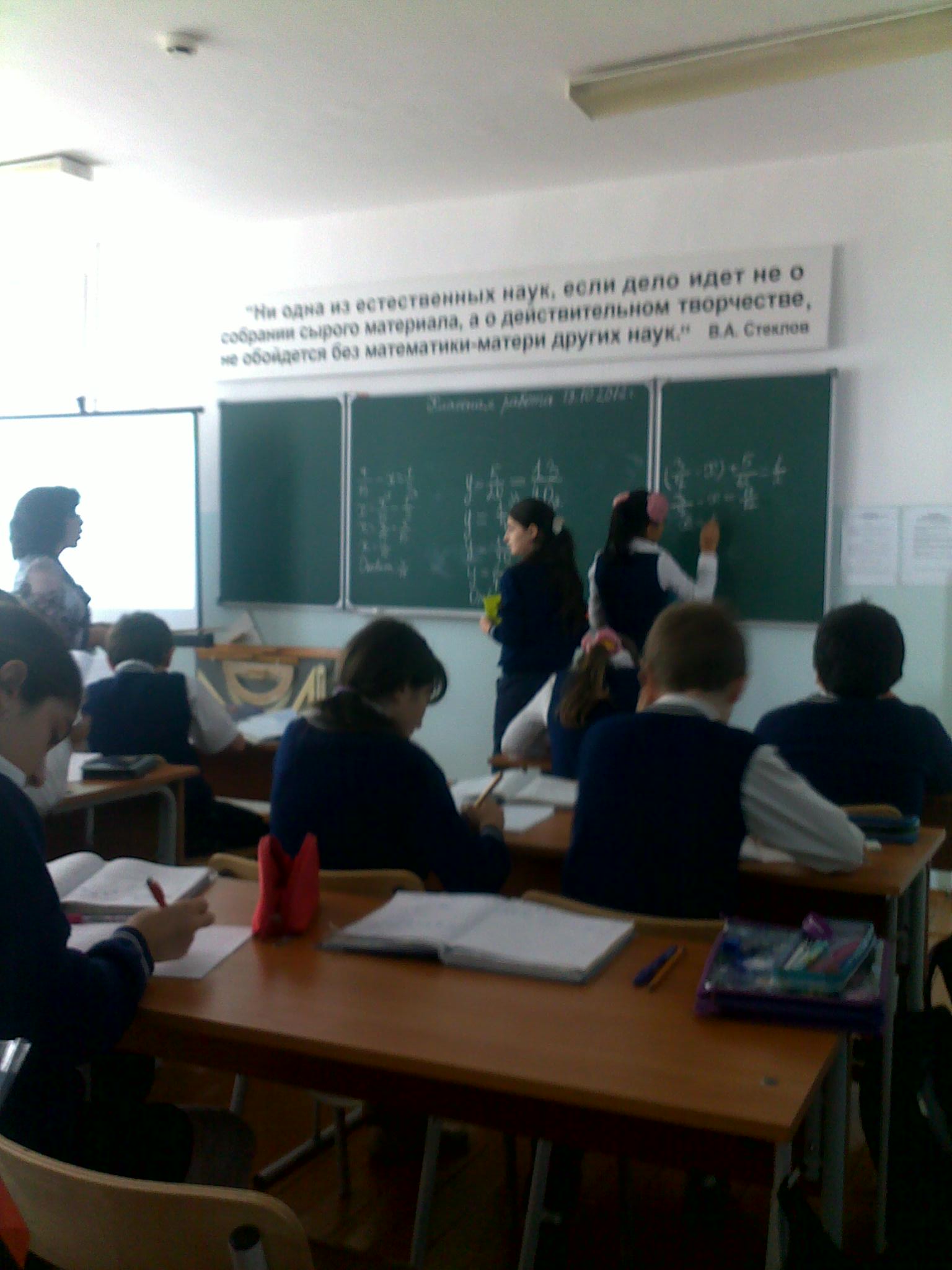 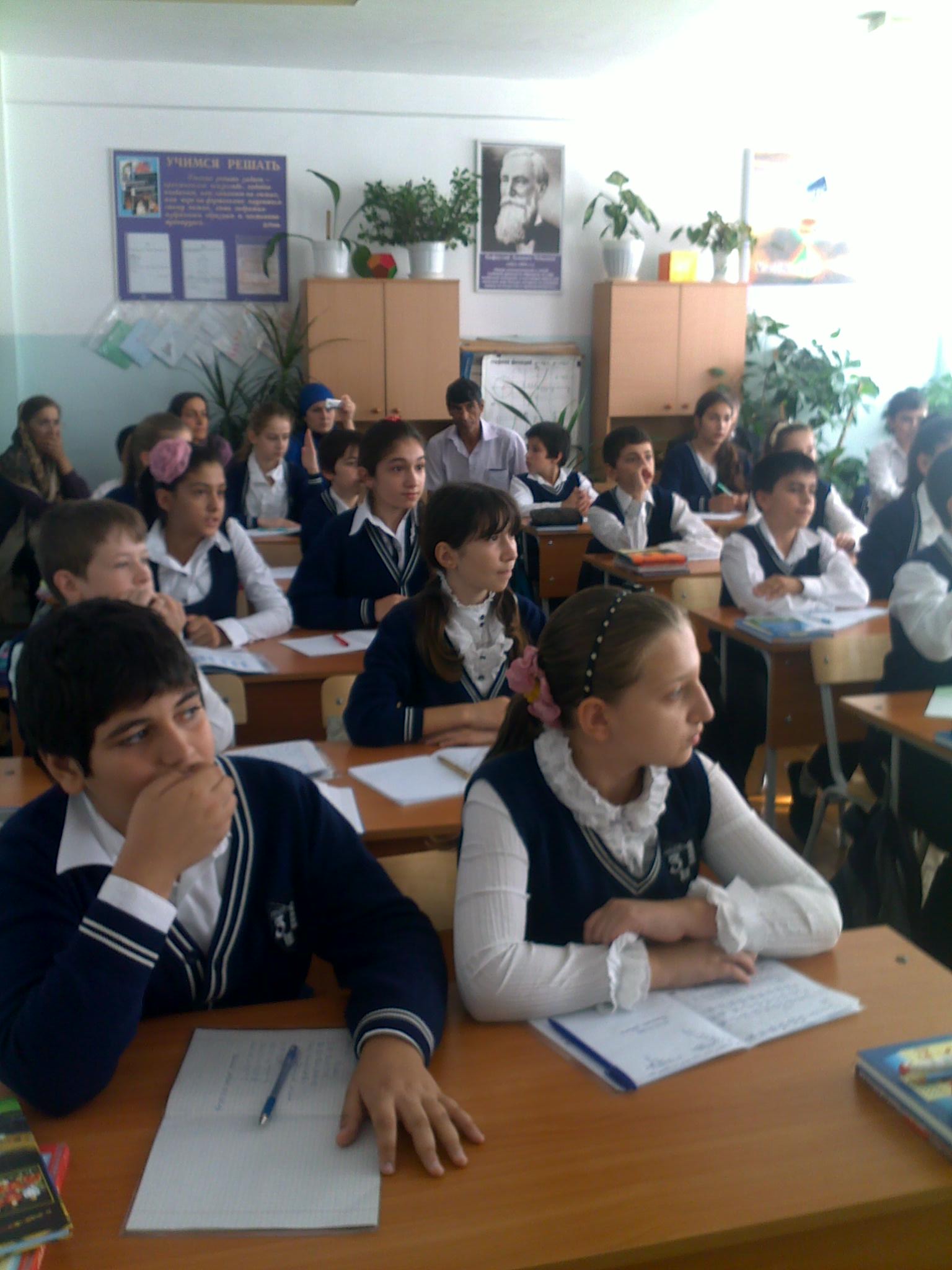 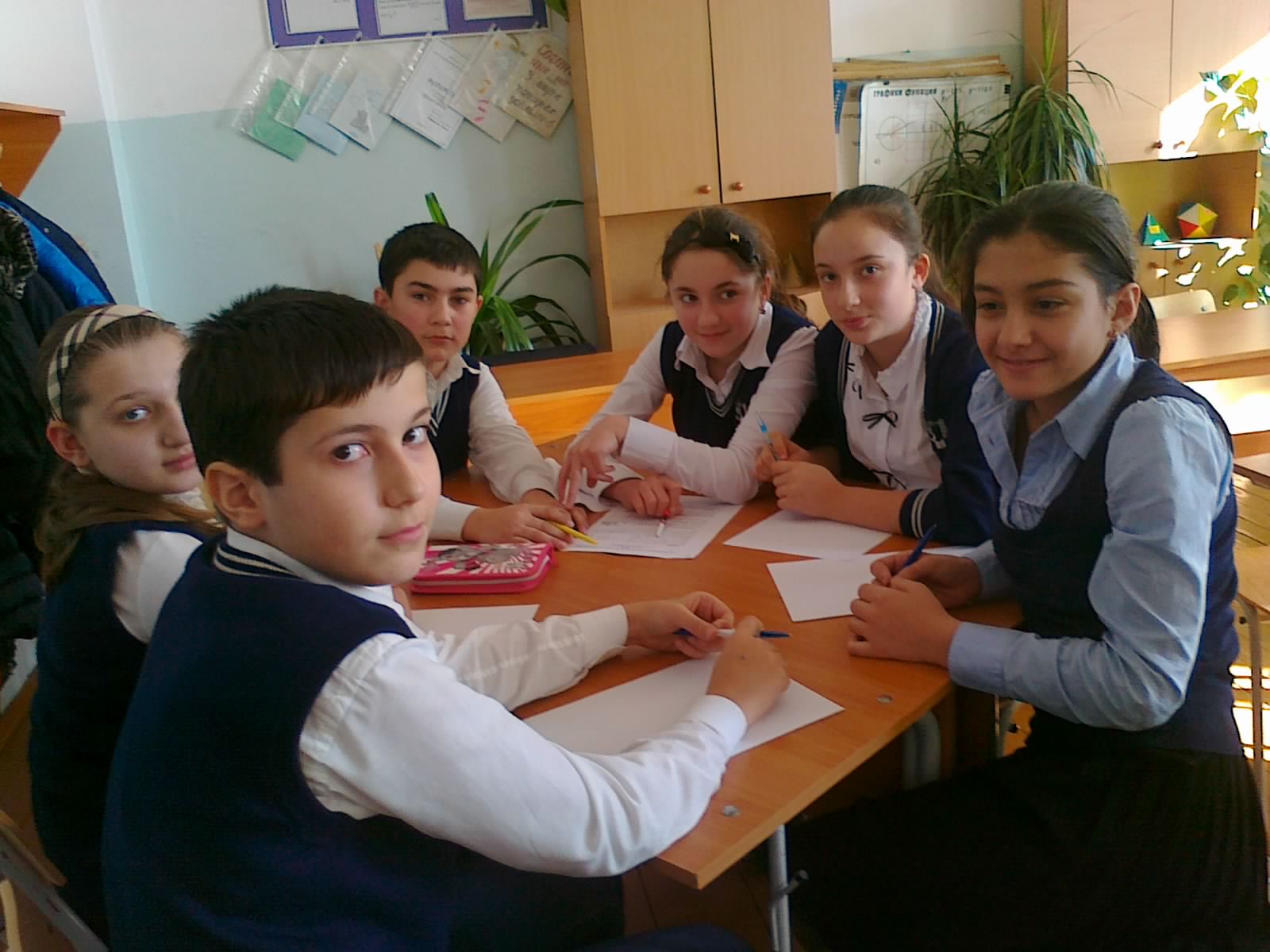 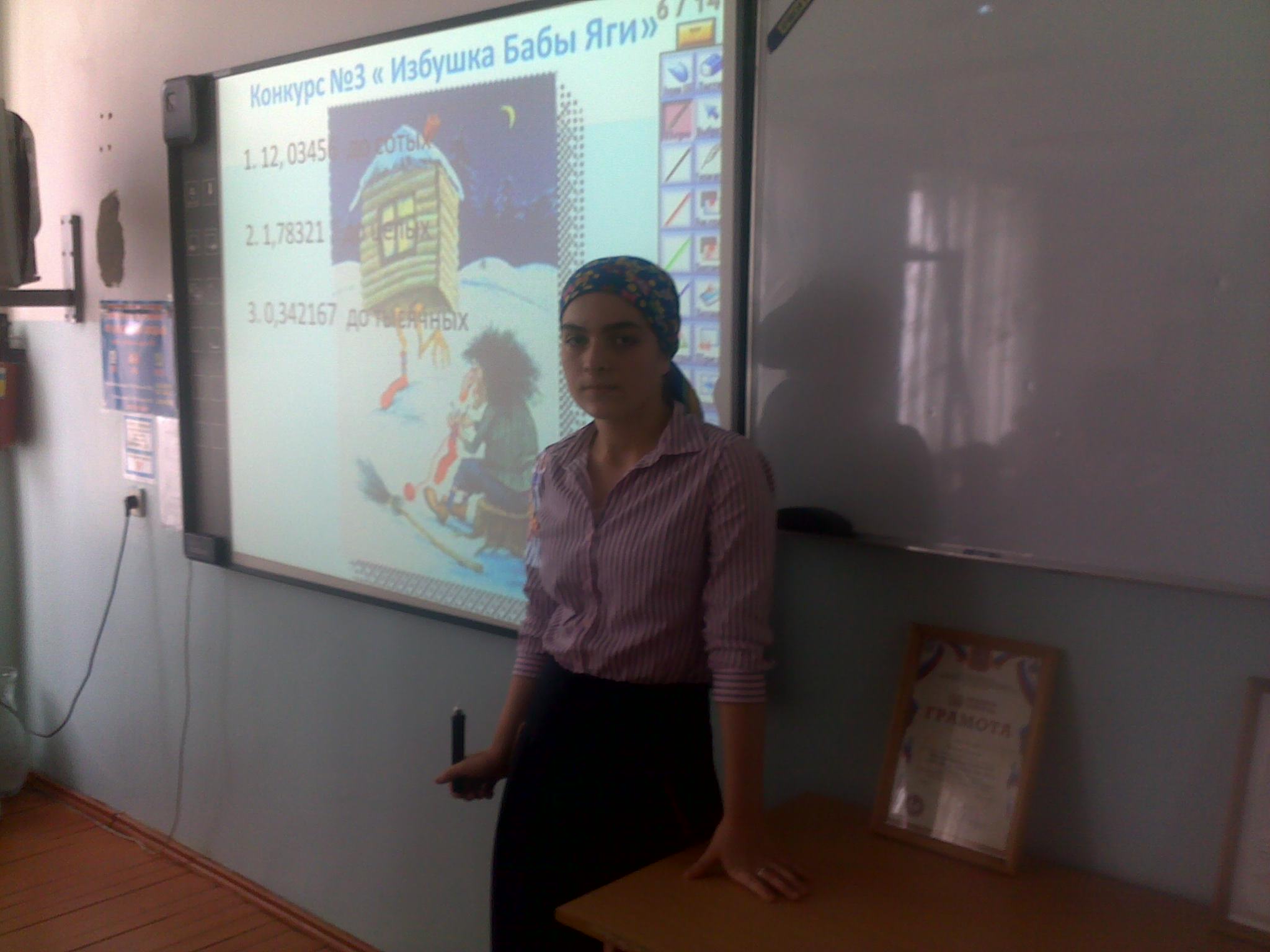 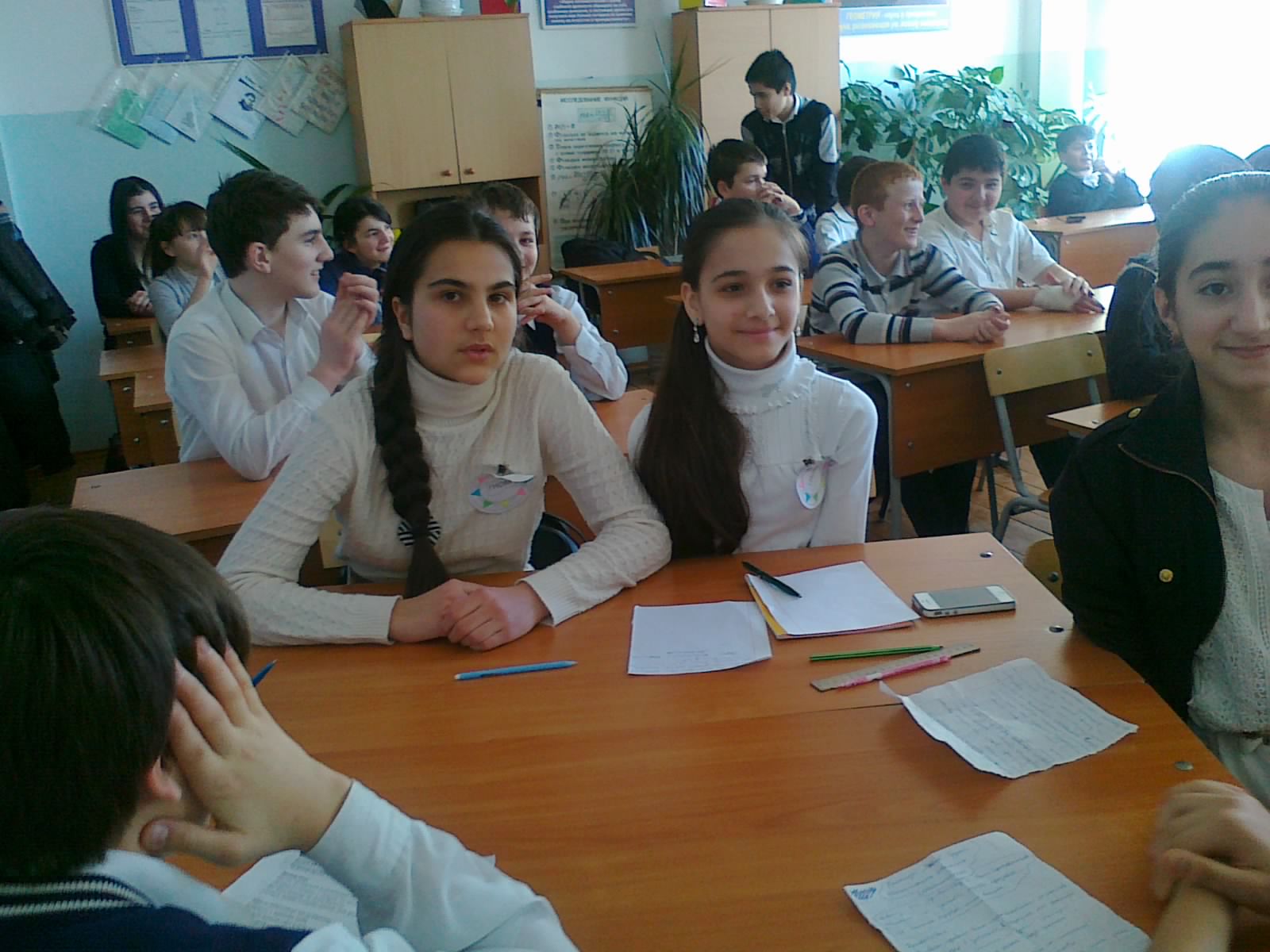 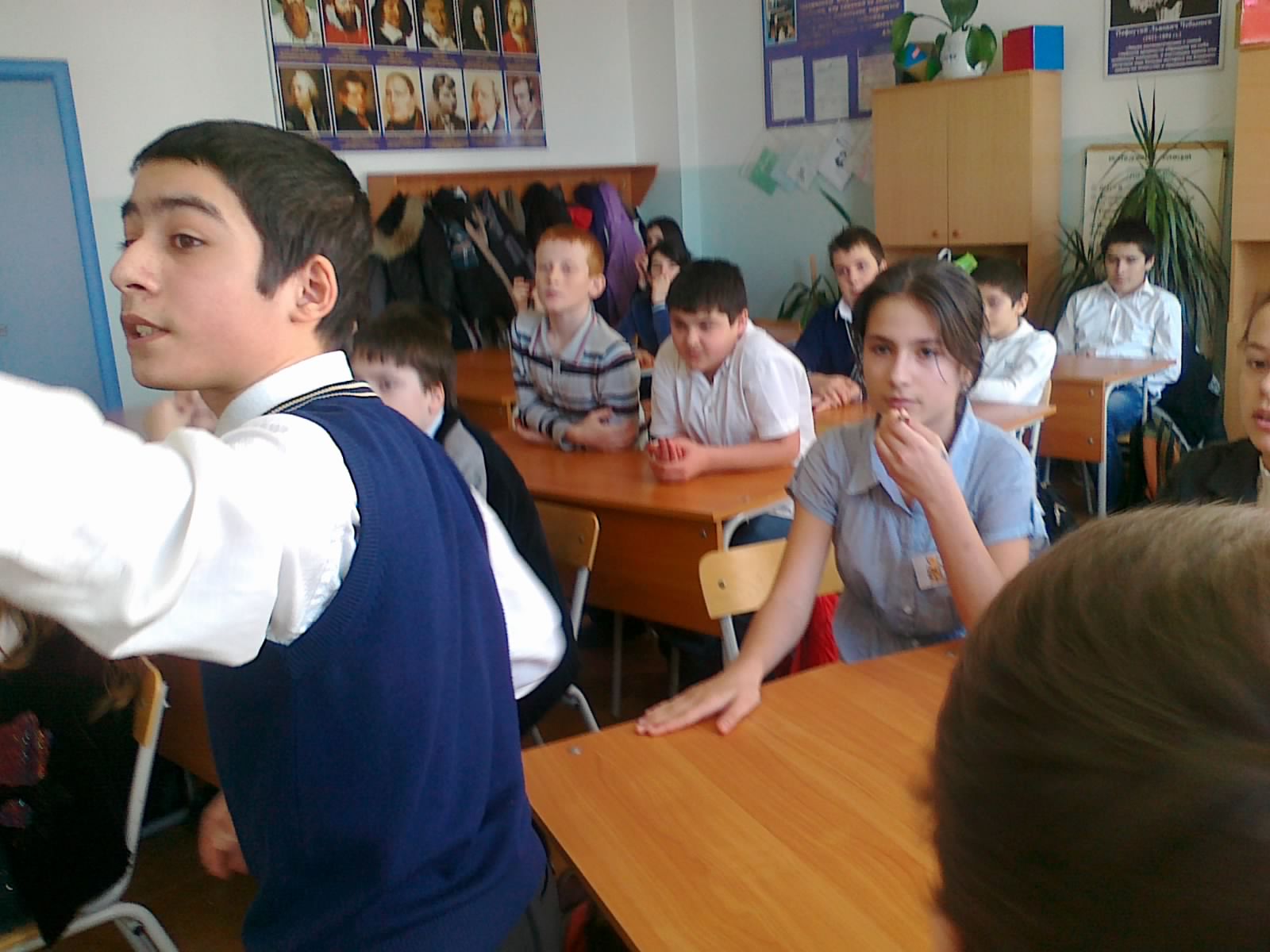 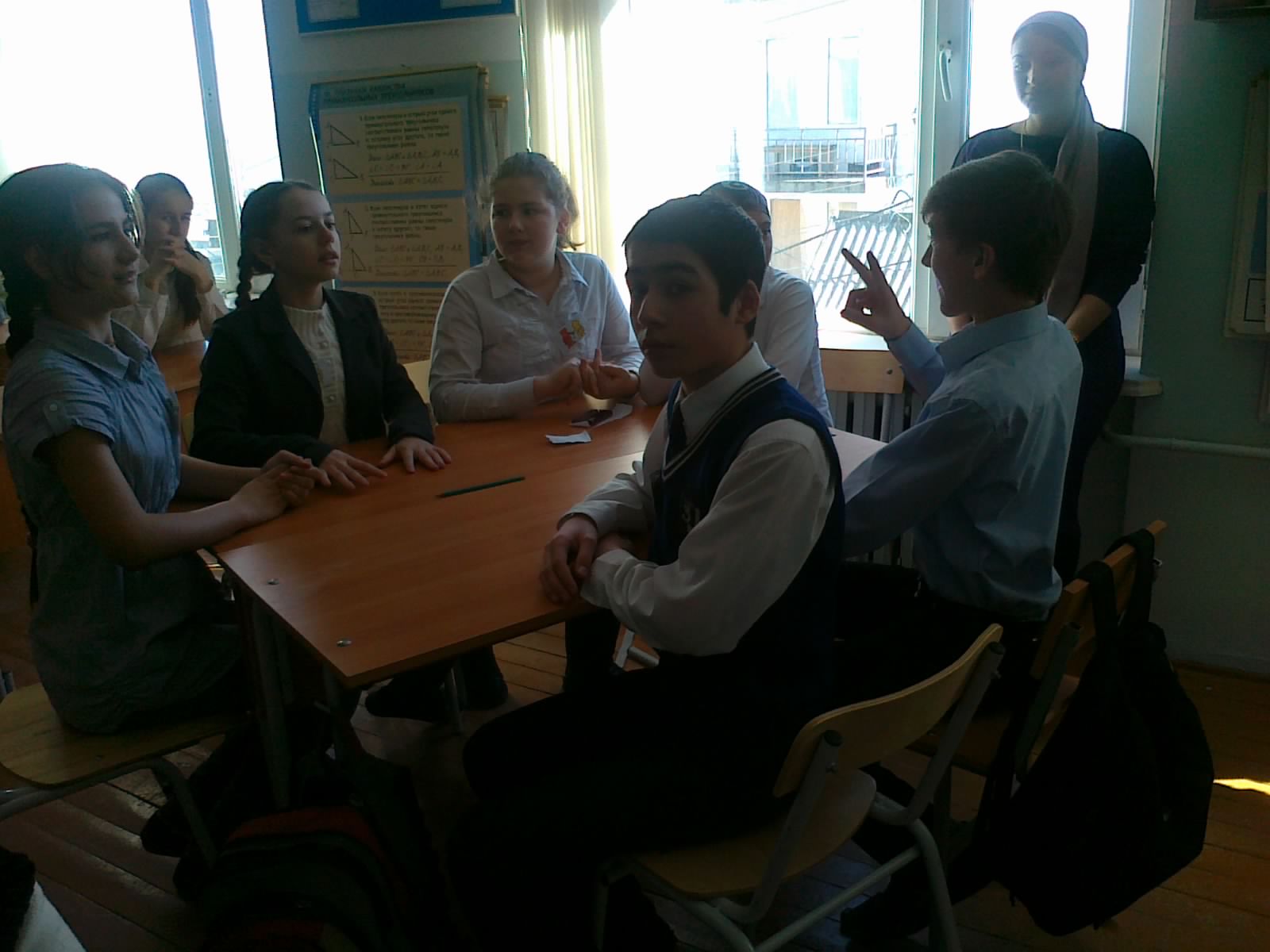 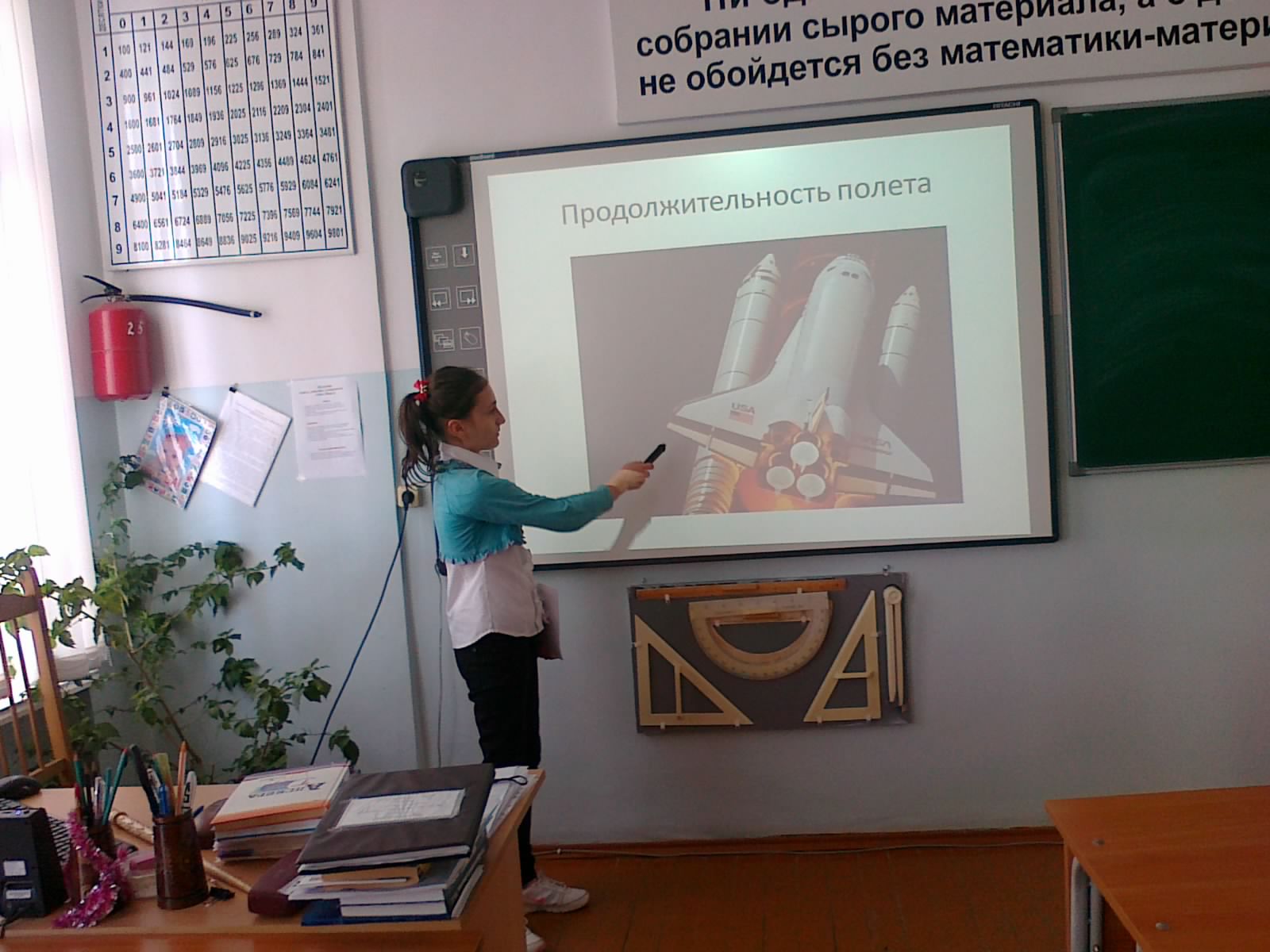 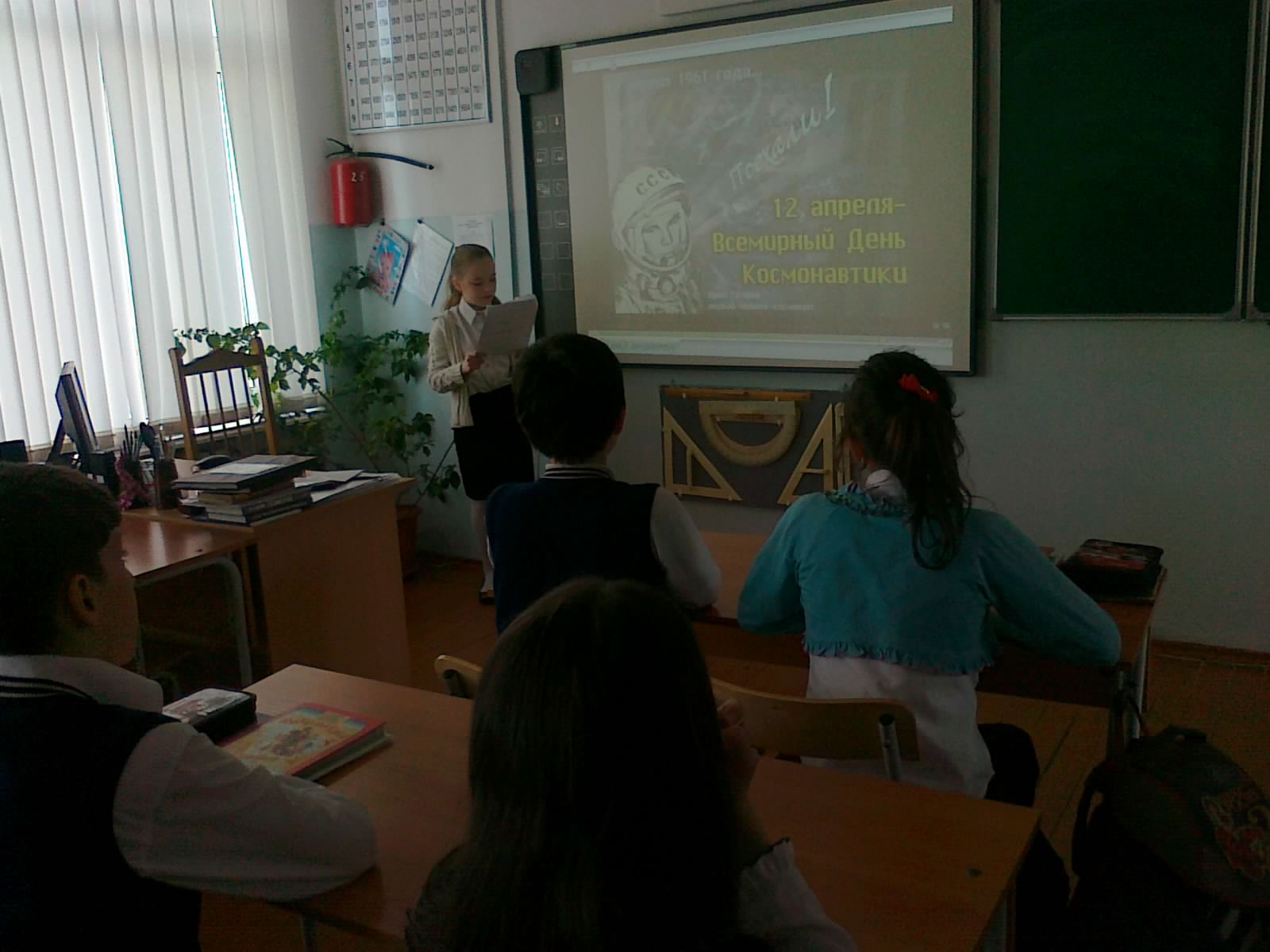 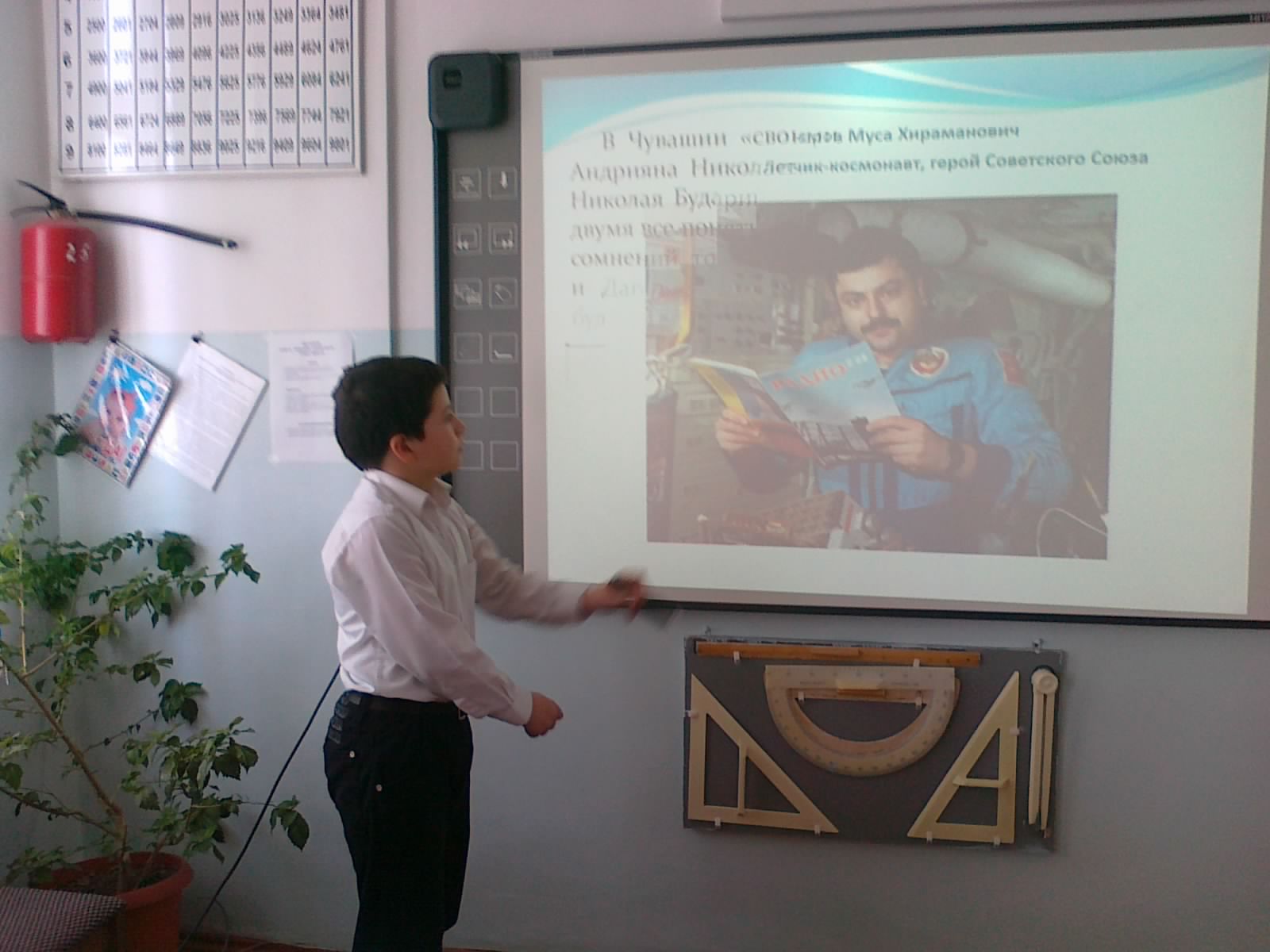 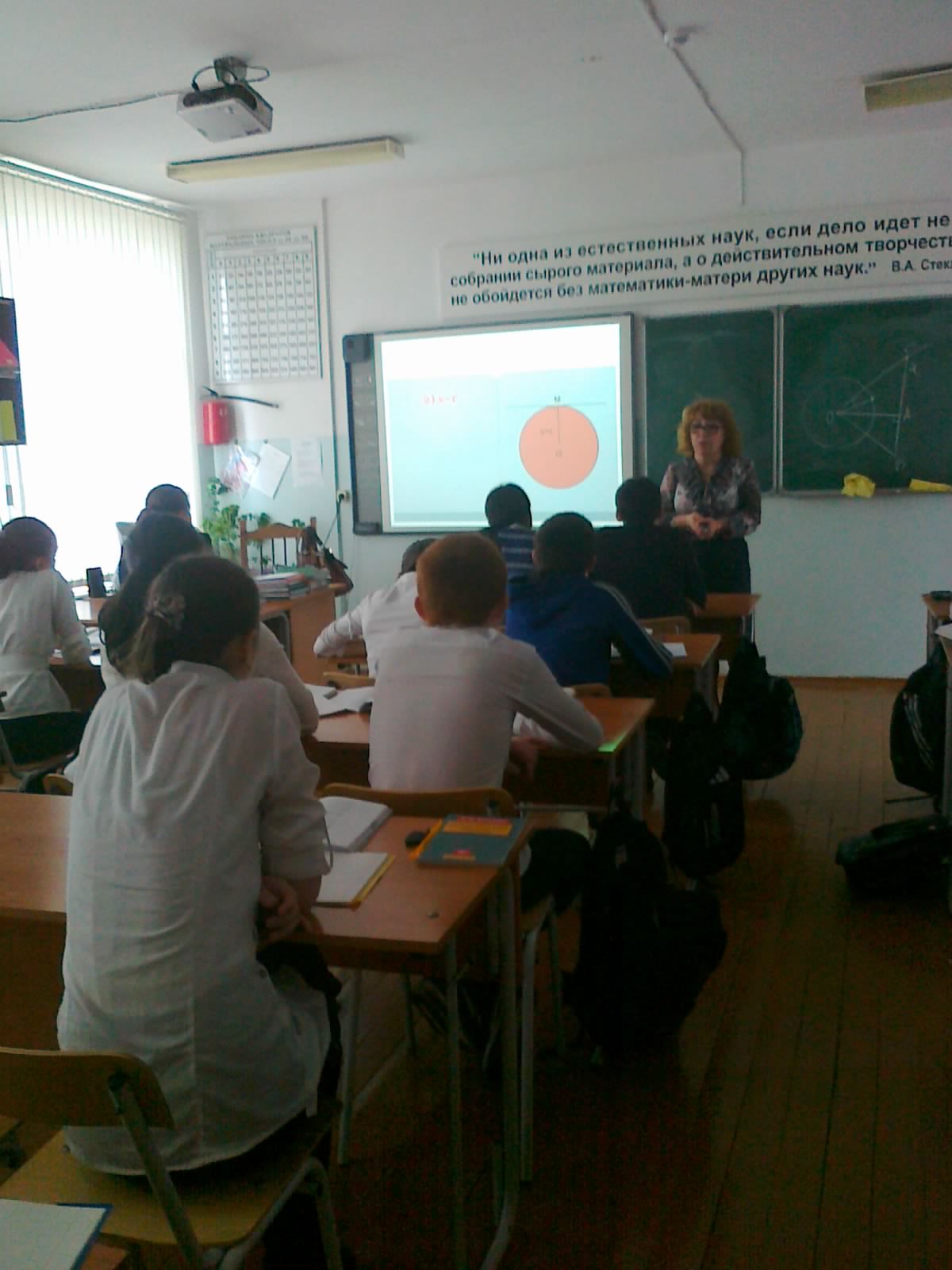 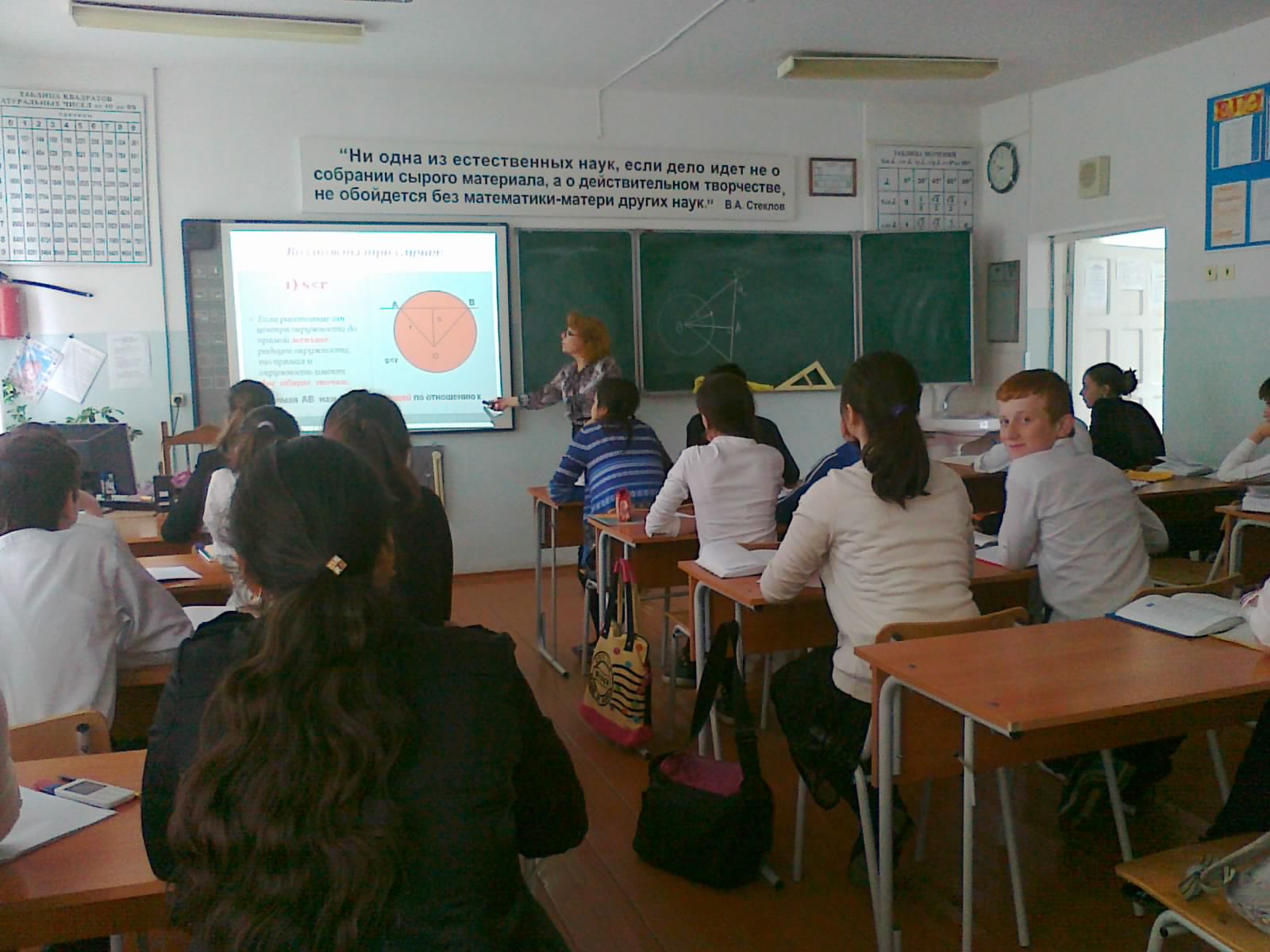 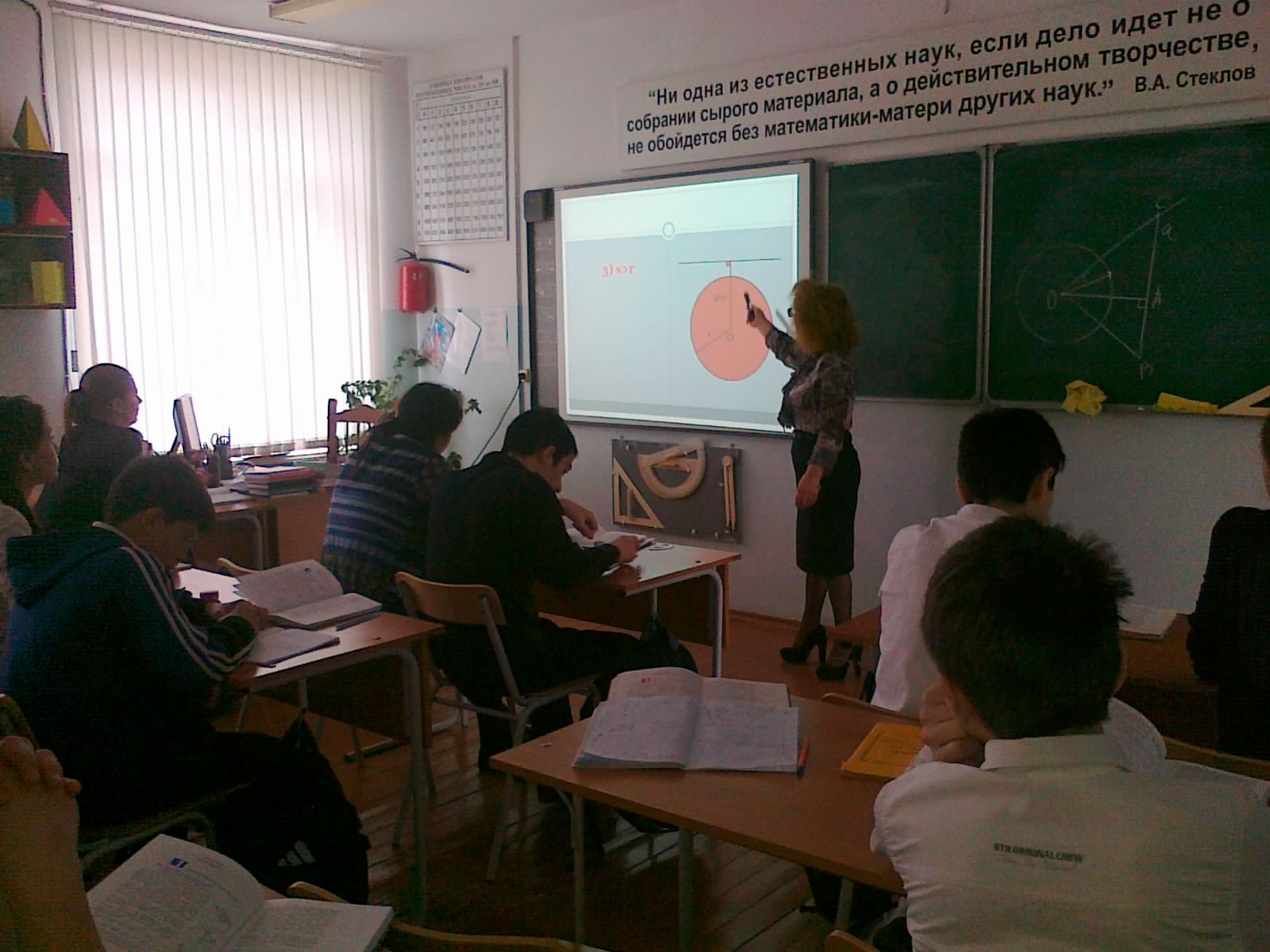 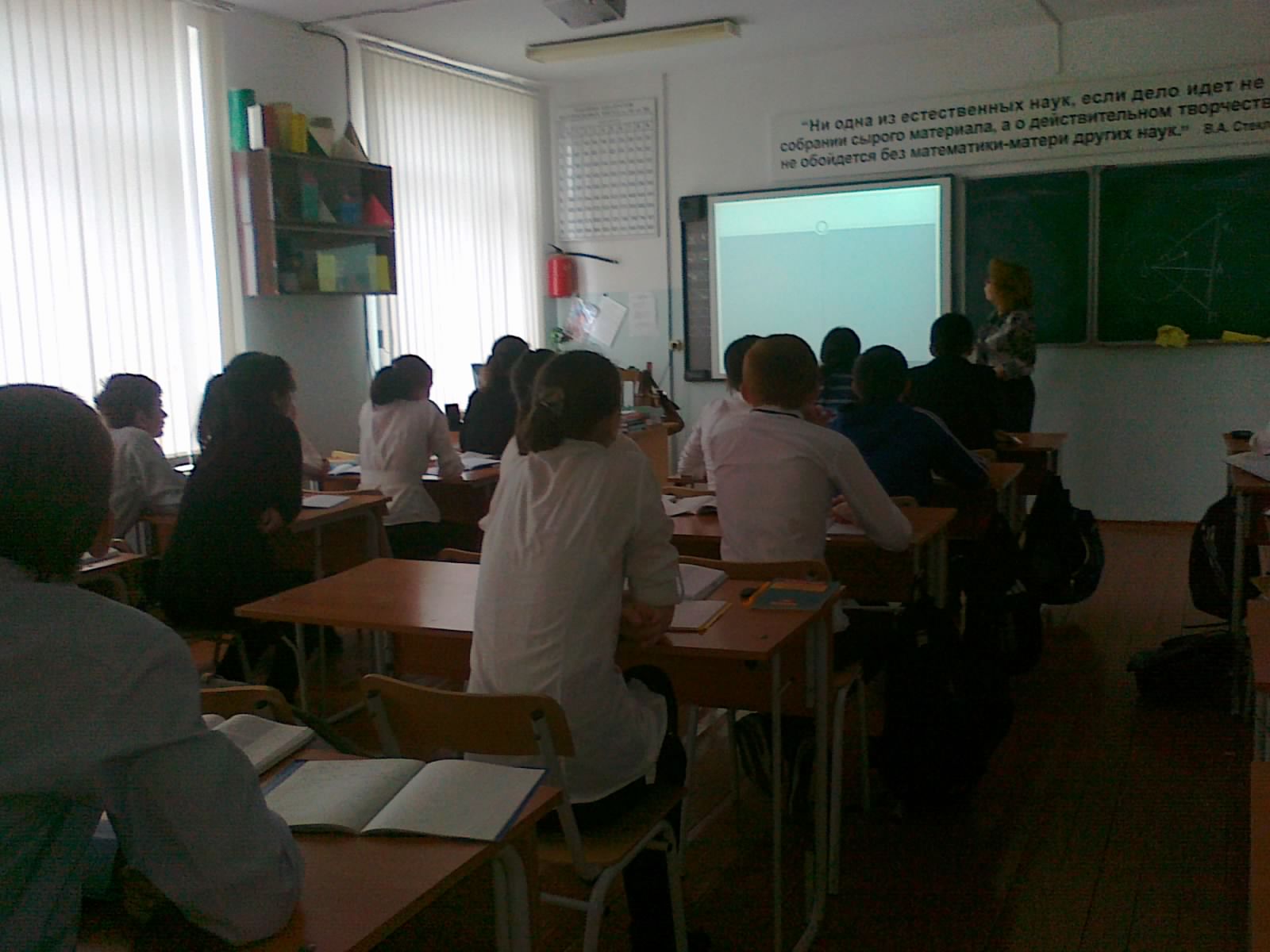 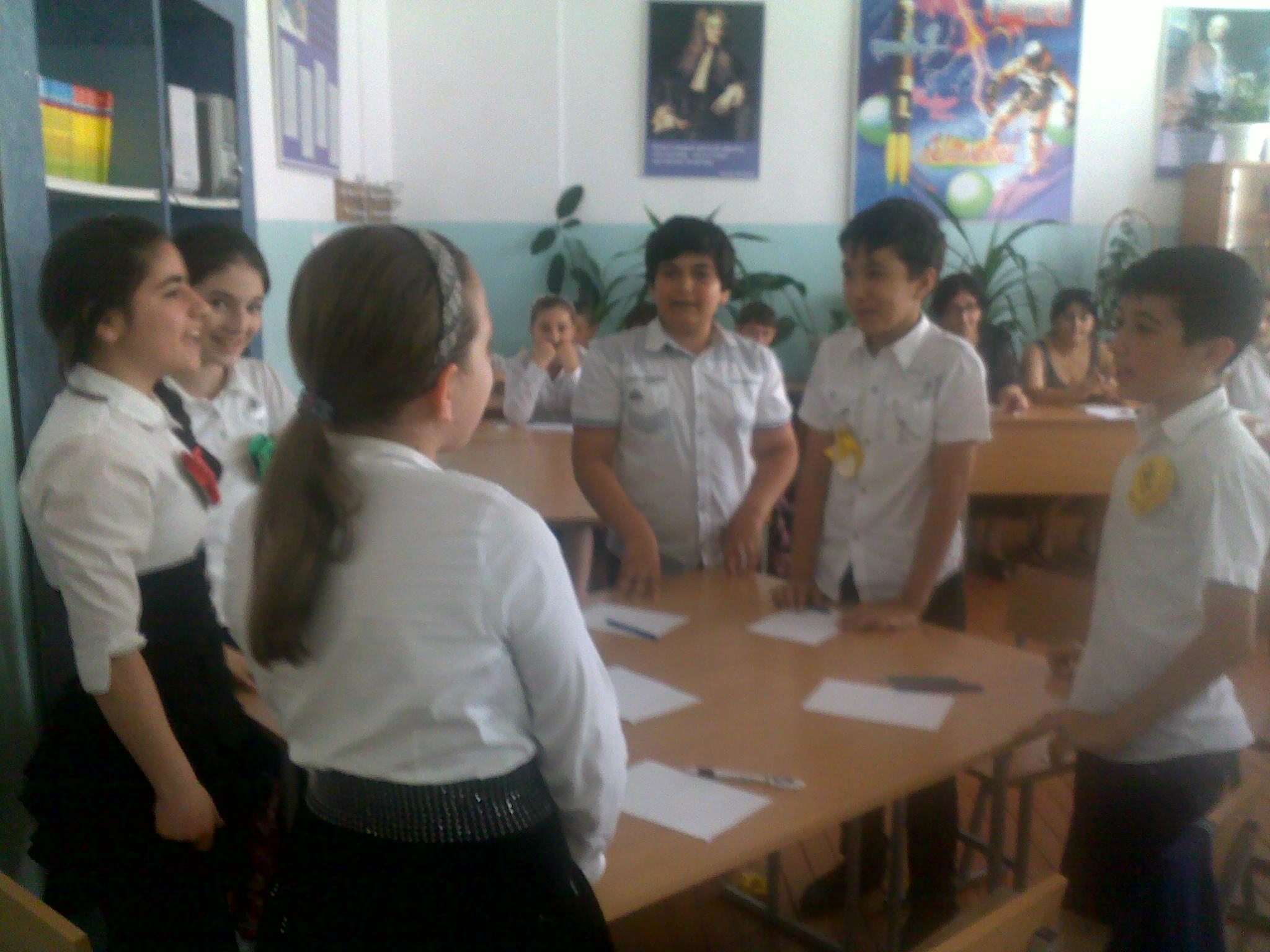 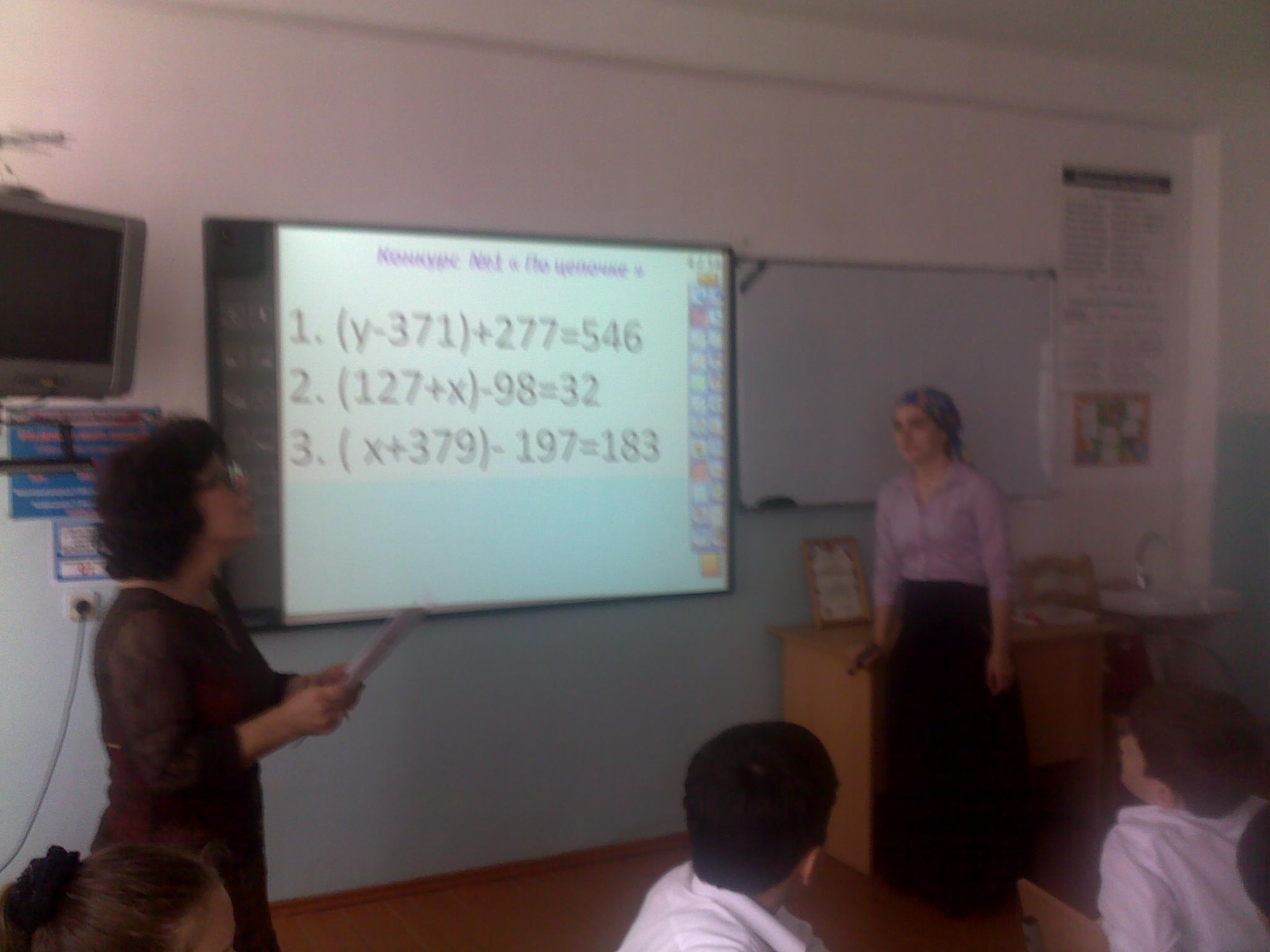 Современный урок - это познавательный, интересный, нетрудный урок, на котором учитель и ученик свободно общаются.

Современный урок - это урок, на котором не приходится делать каждый раз одно и то же, это разнообразный урок.

Современный урок - это урок, на котором выслушивается мнение каждого желающего высказаться.

 Современный урок -  это урок без стрессов.
Участие в городских и республиканских семинарах по вопросам внедрения инновационных образовательных технологий
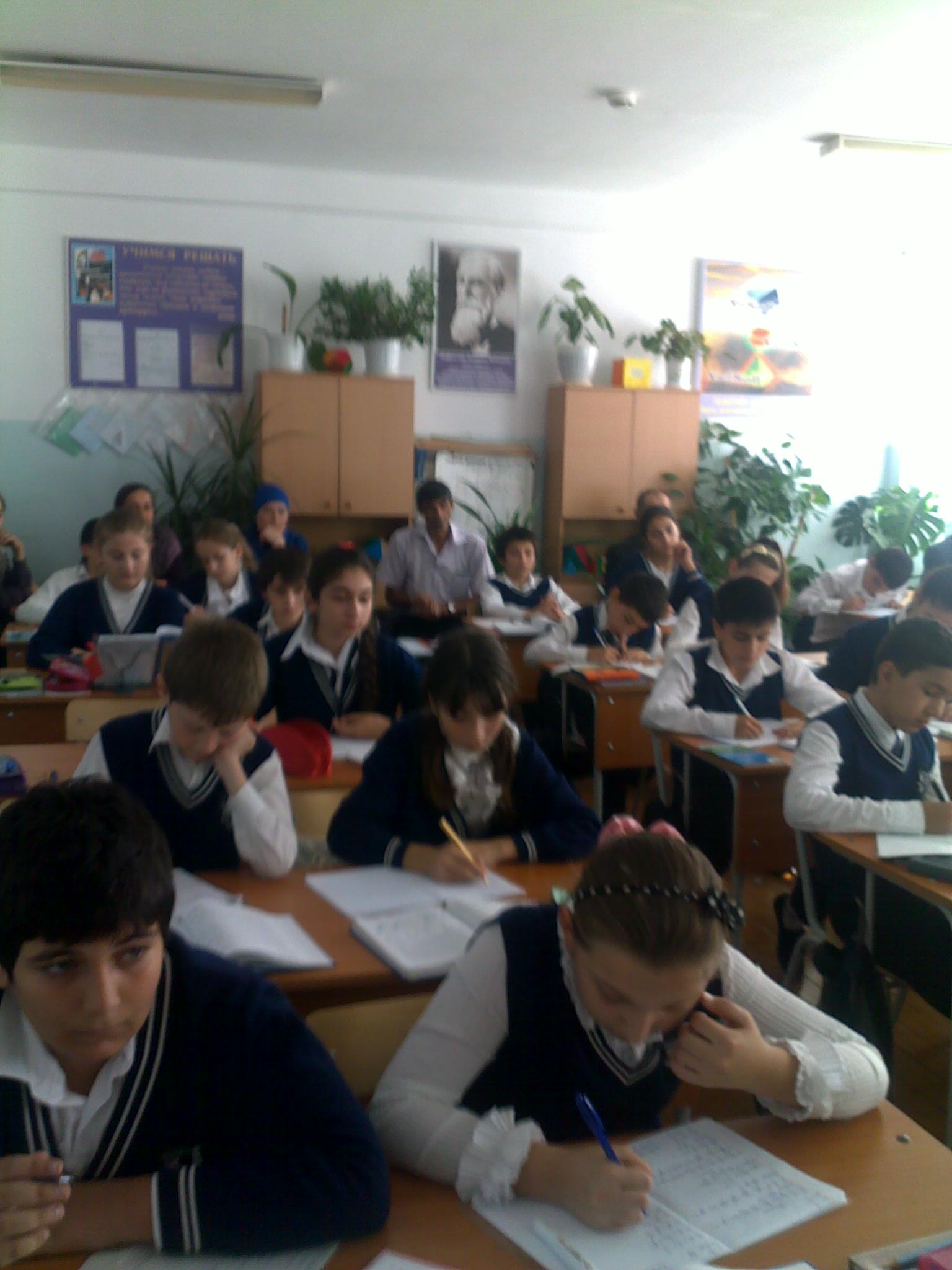 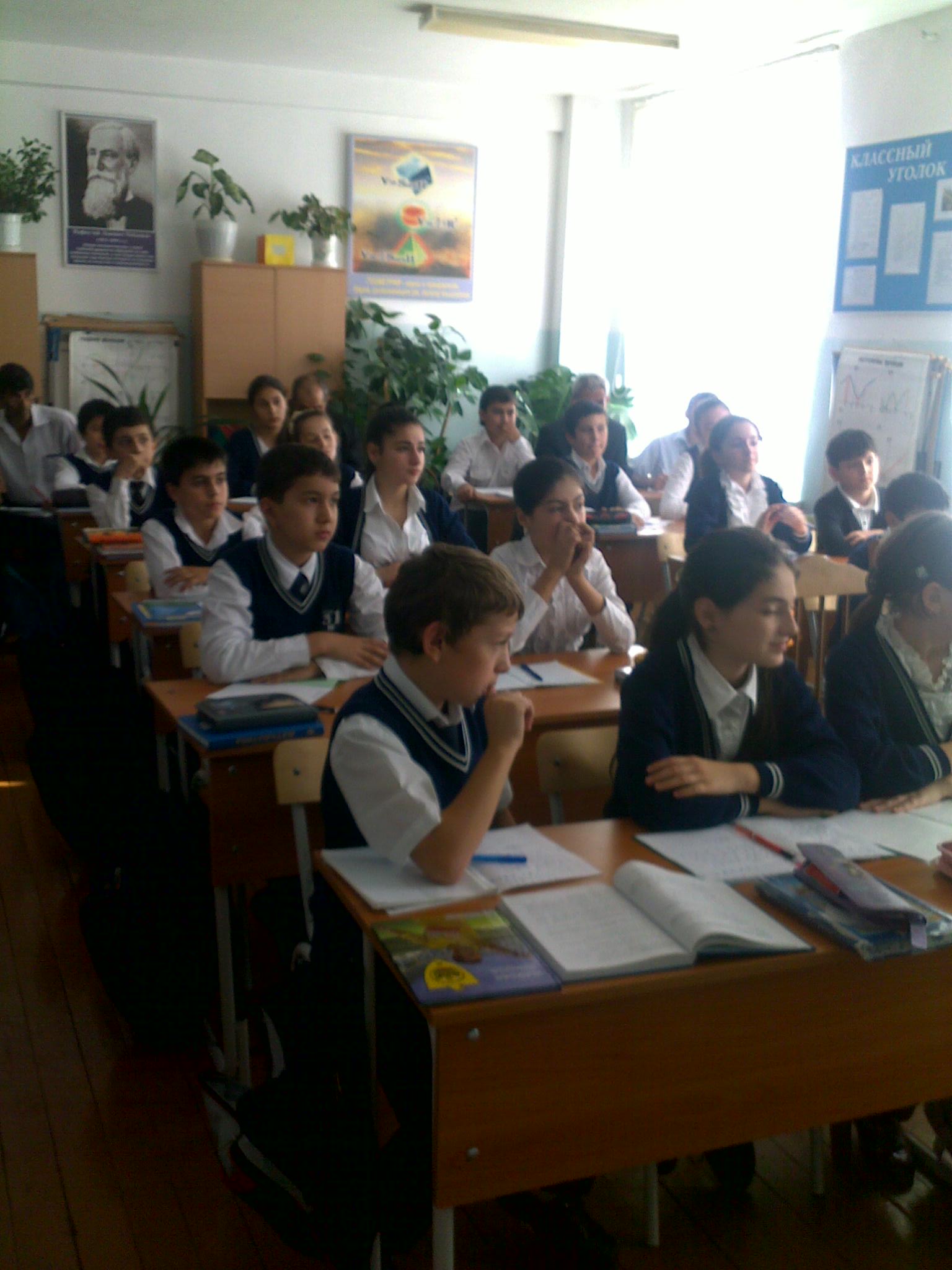 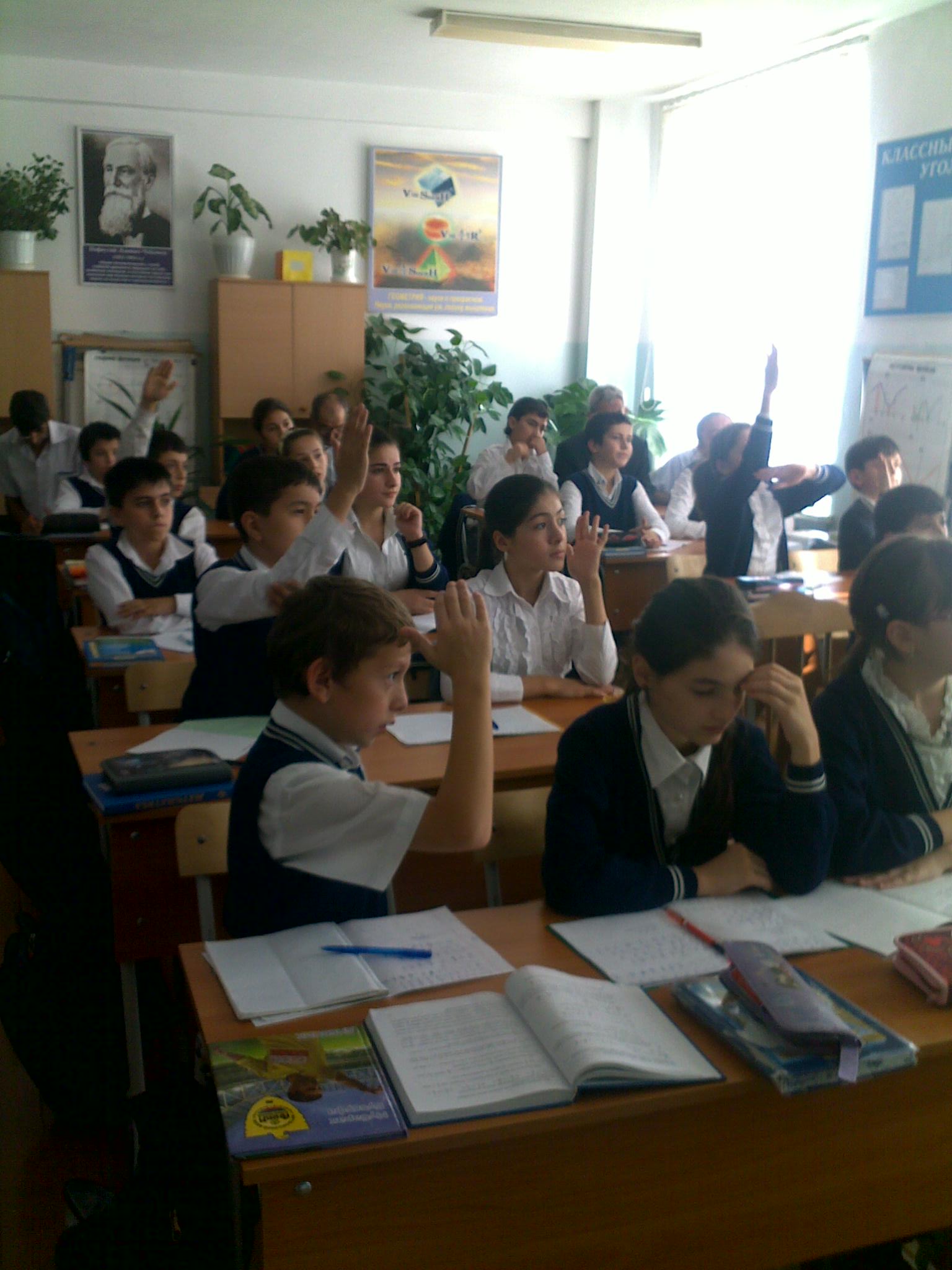 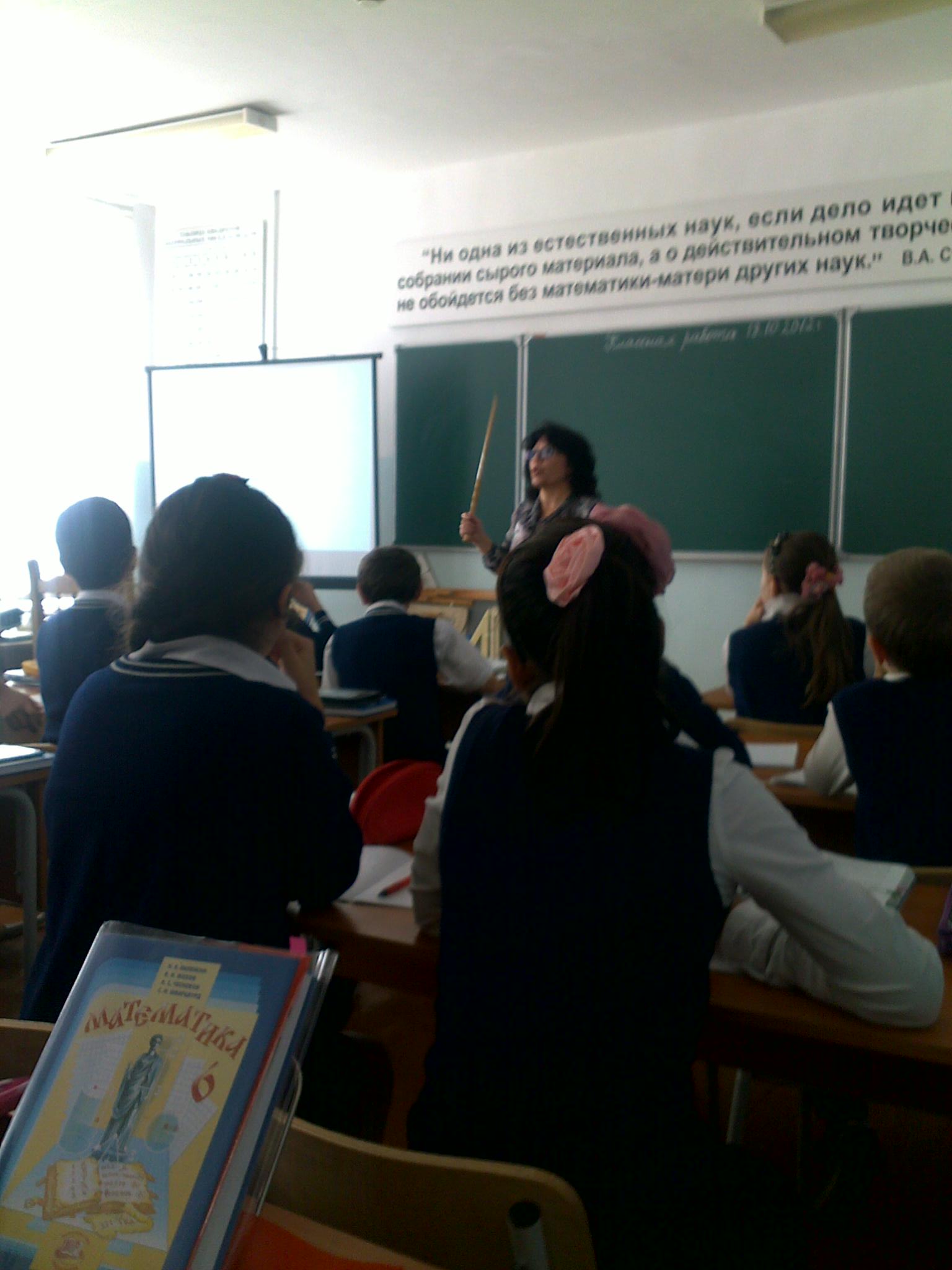 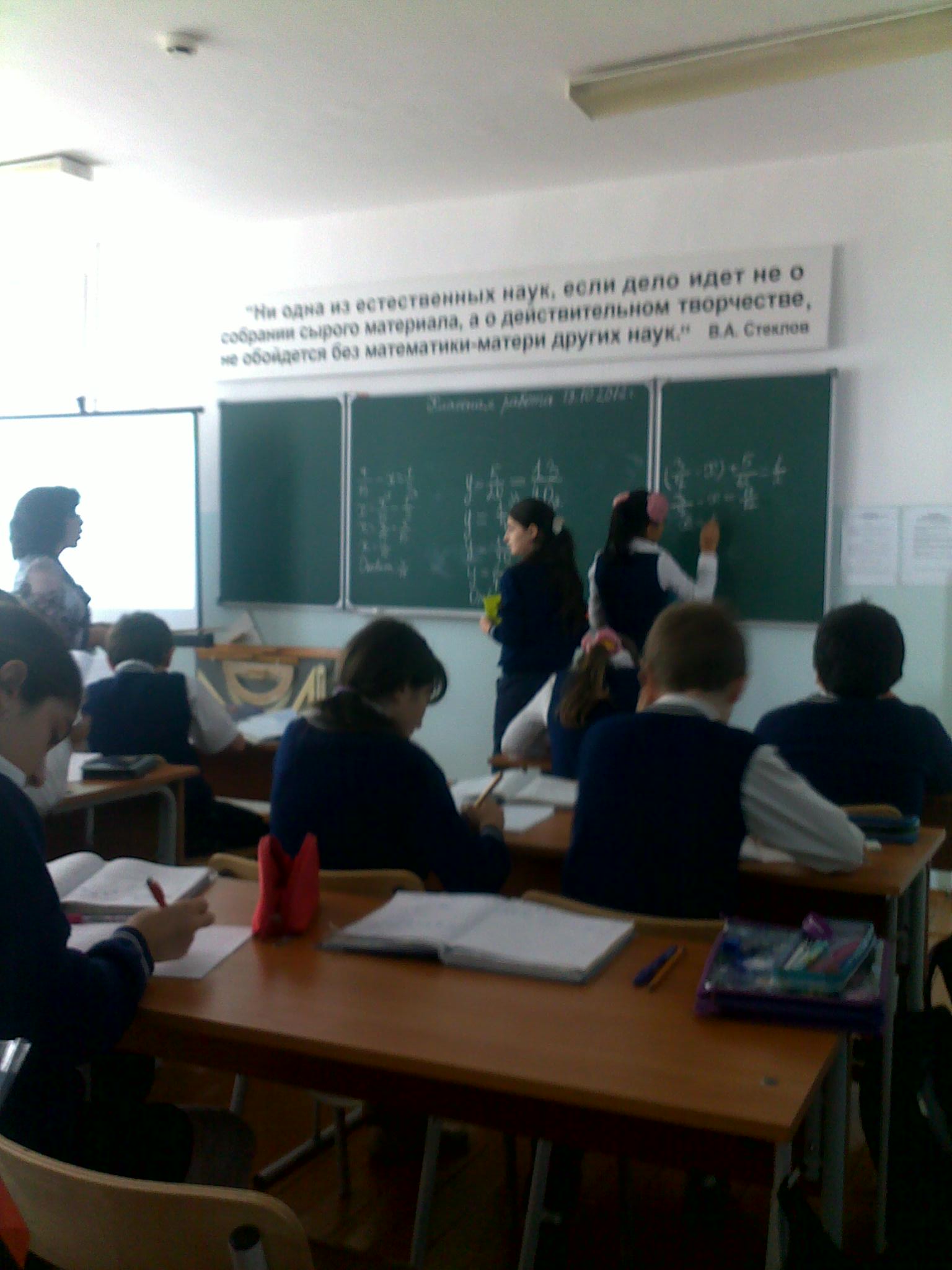 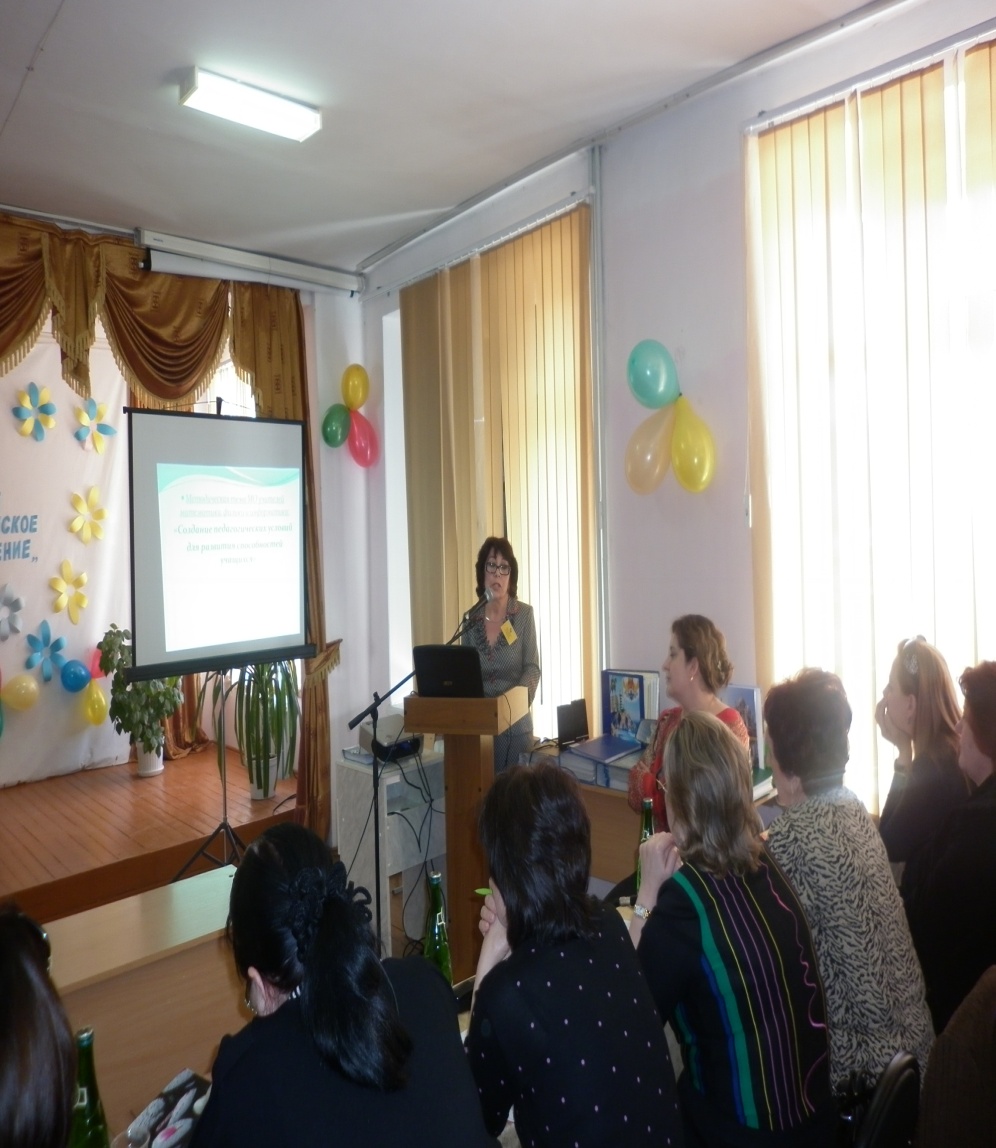 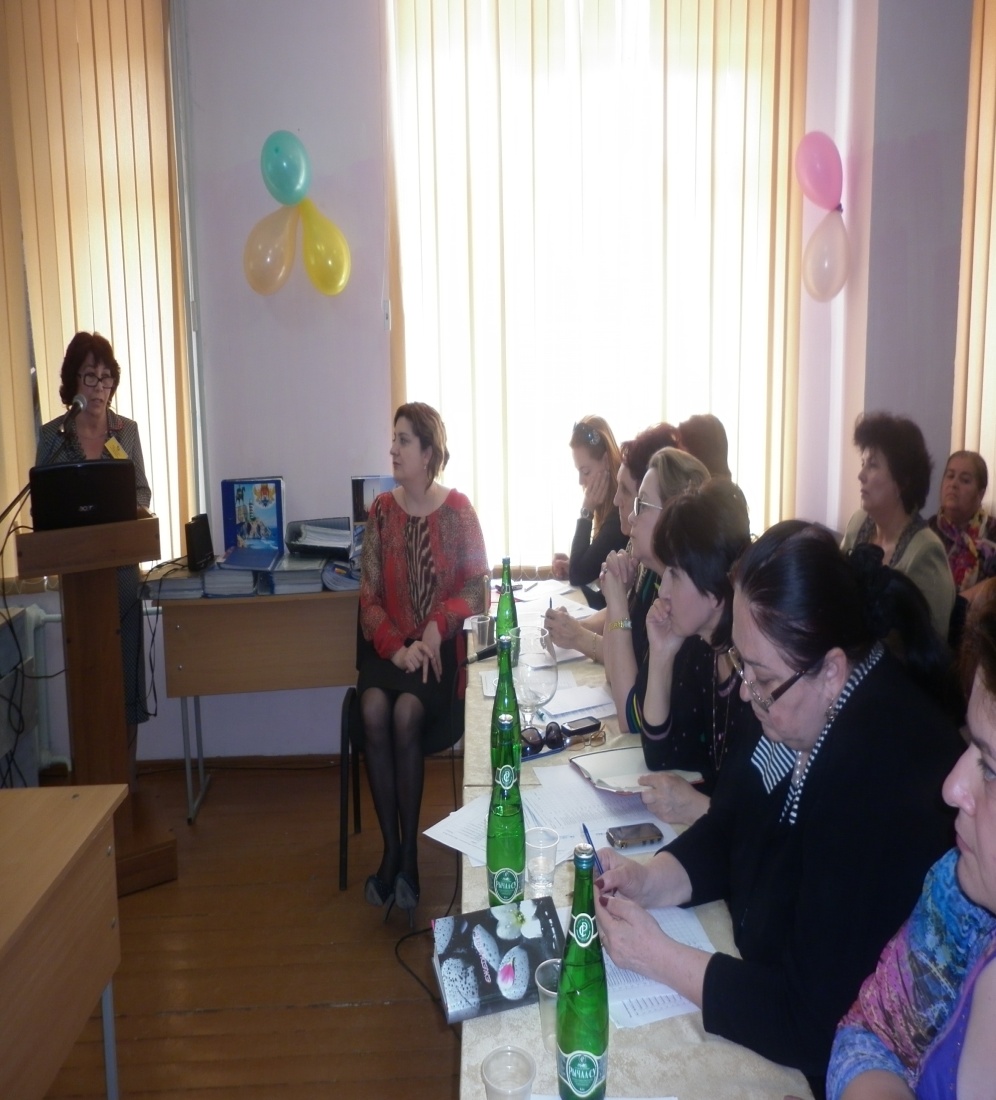 Участие в конкурсах, олимпиадах
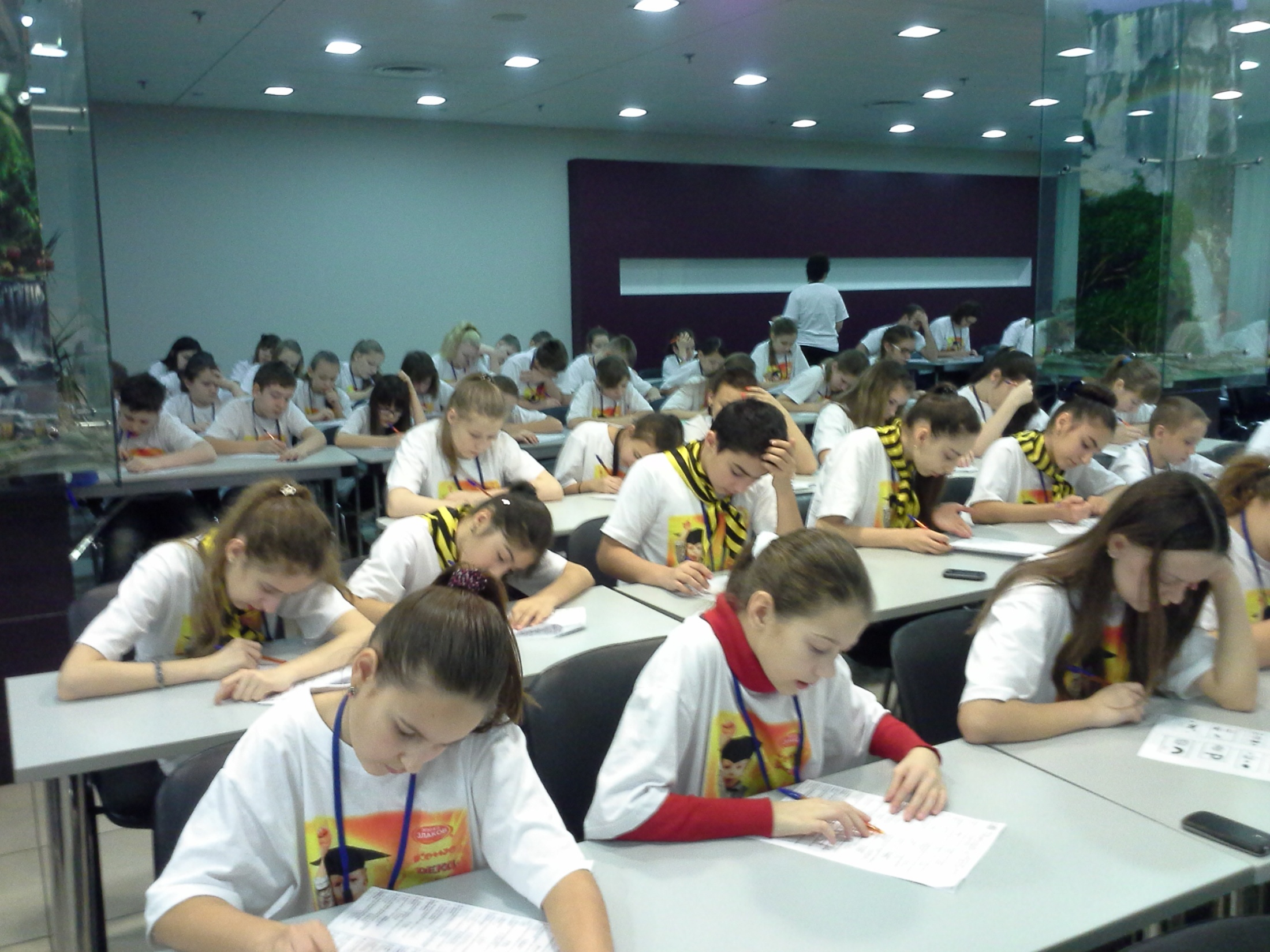 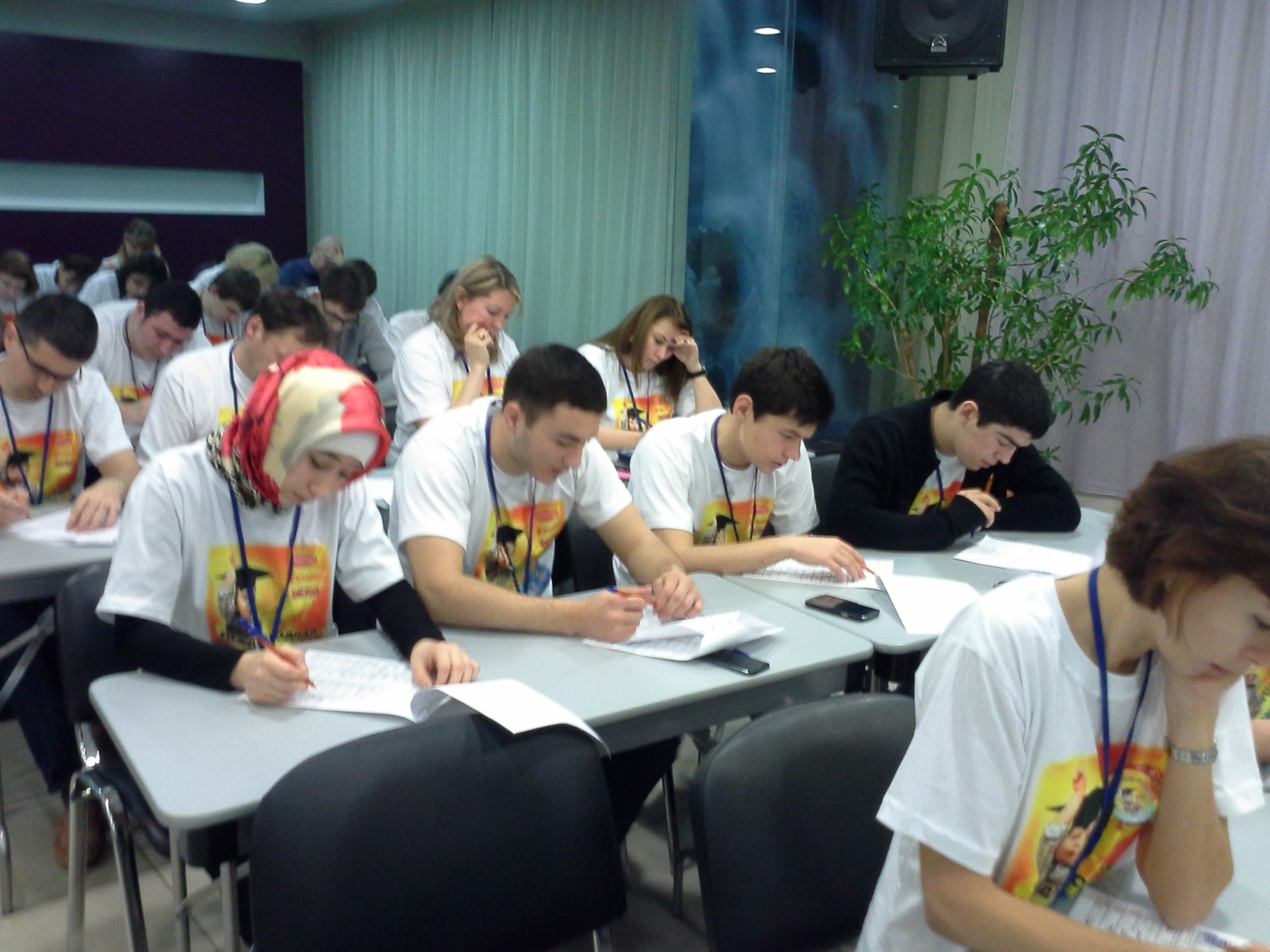 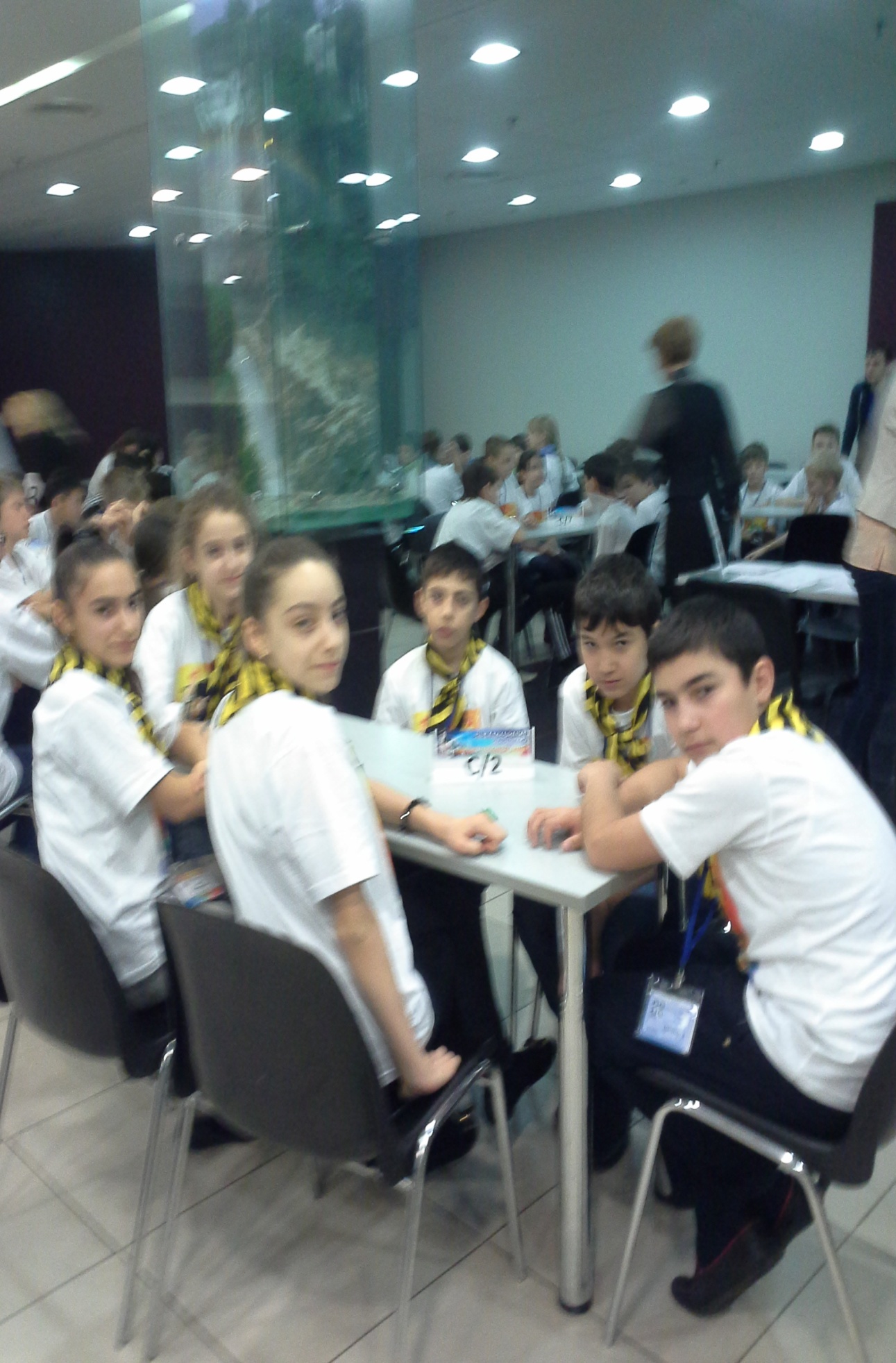 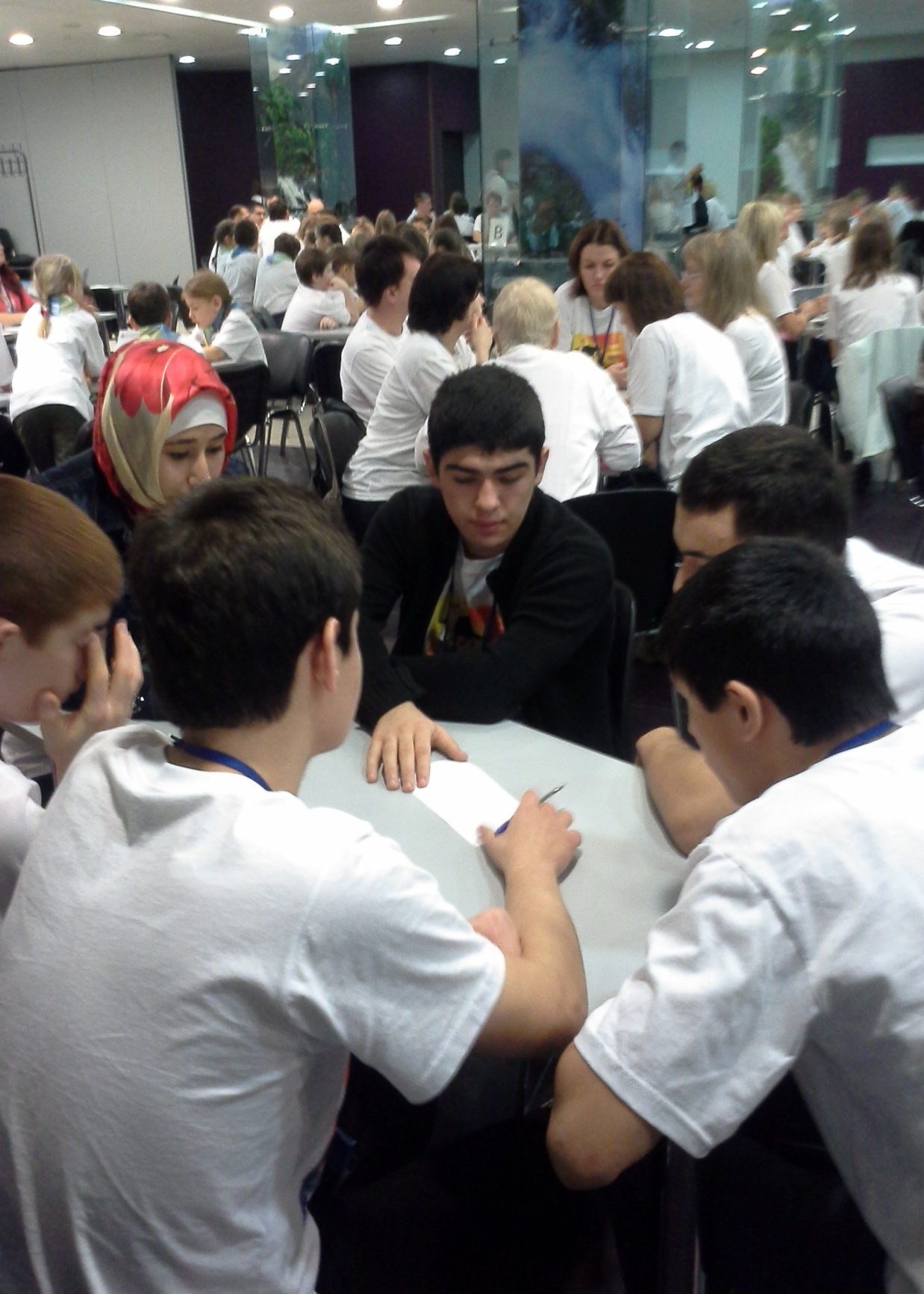 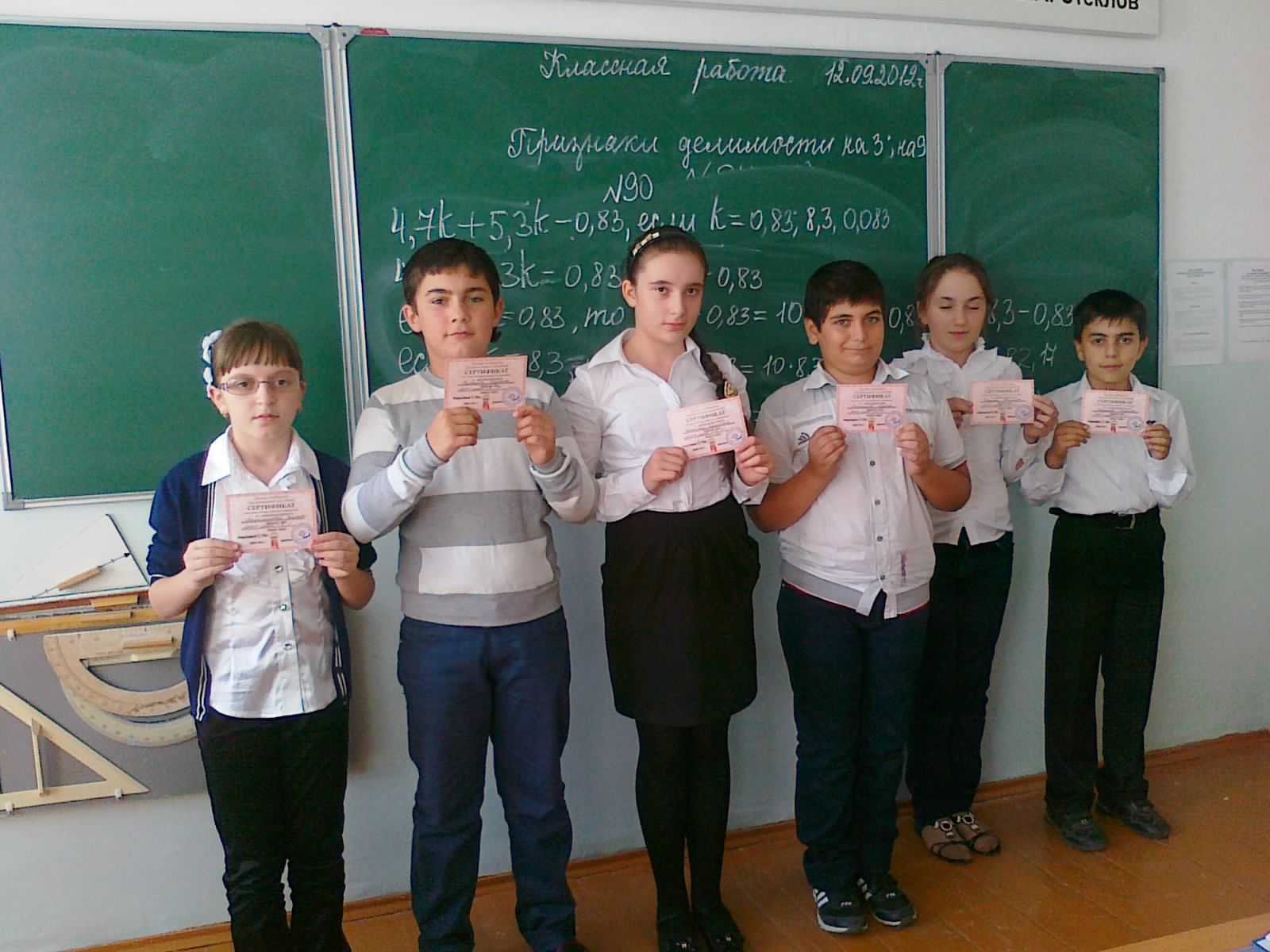 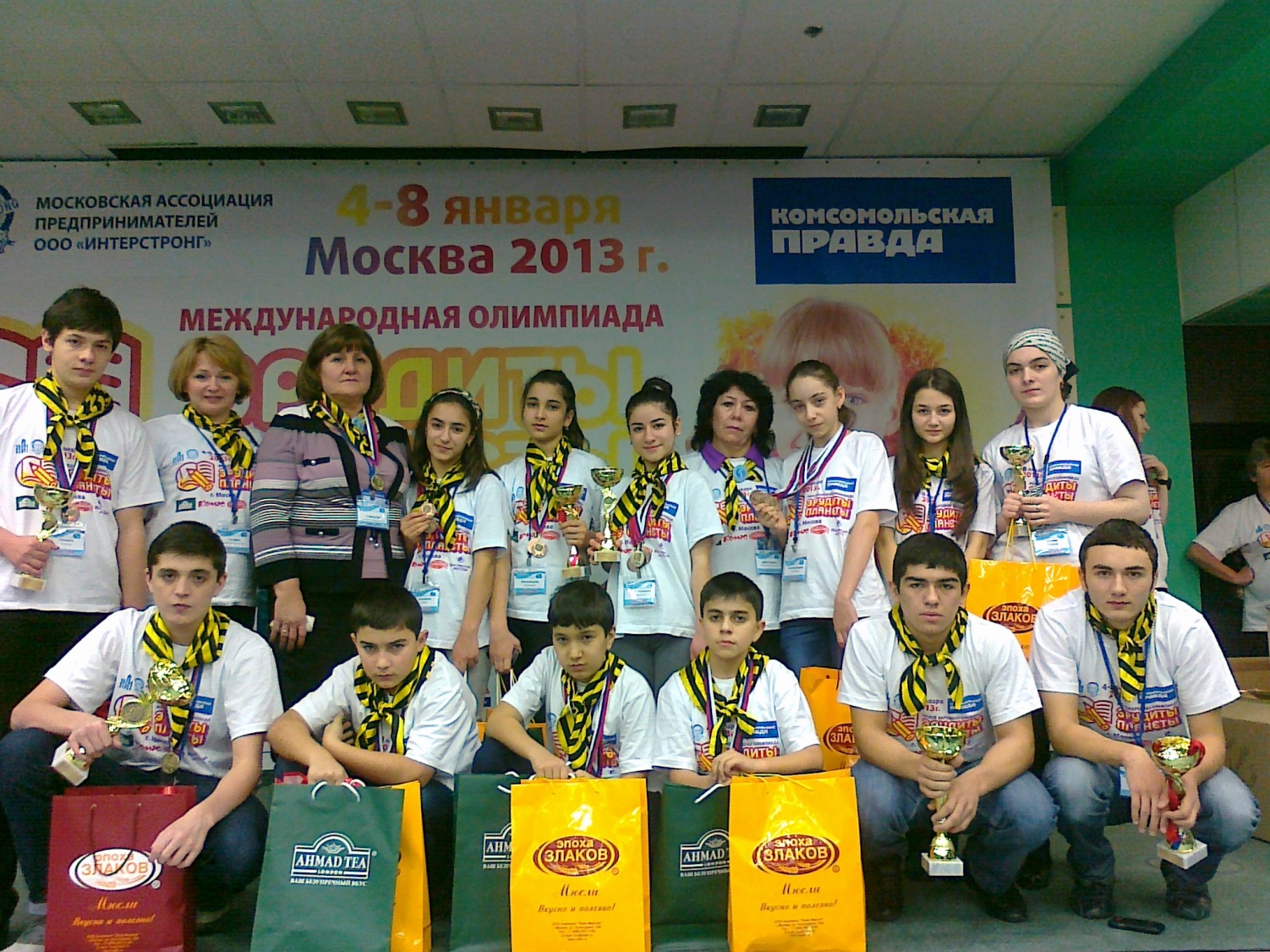 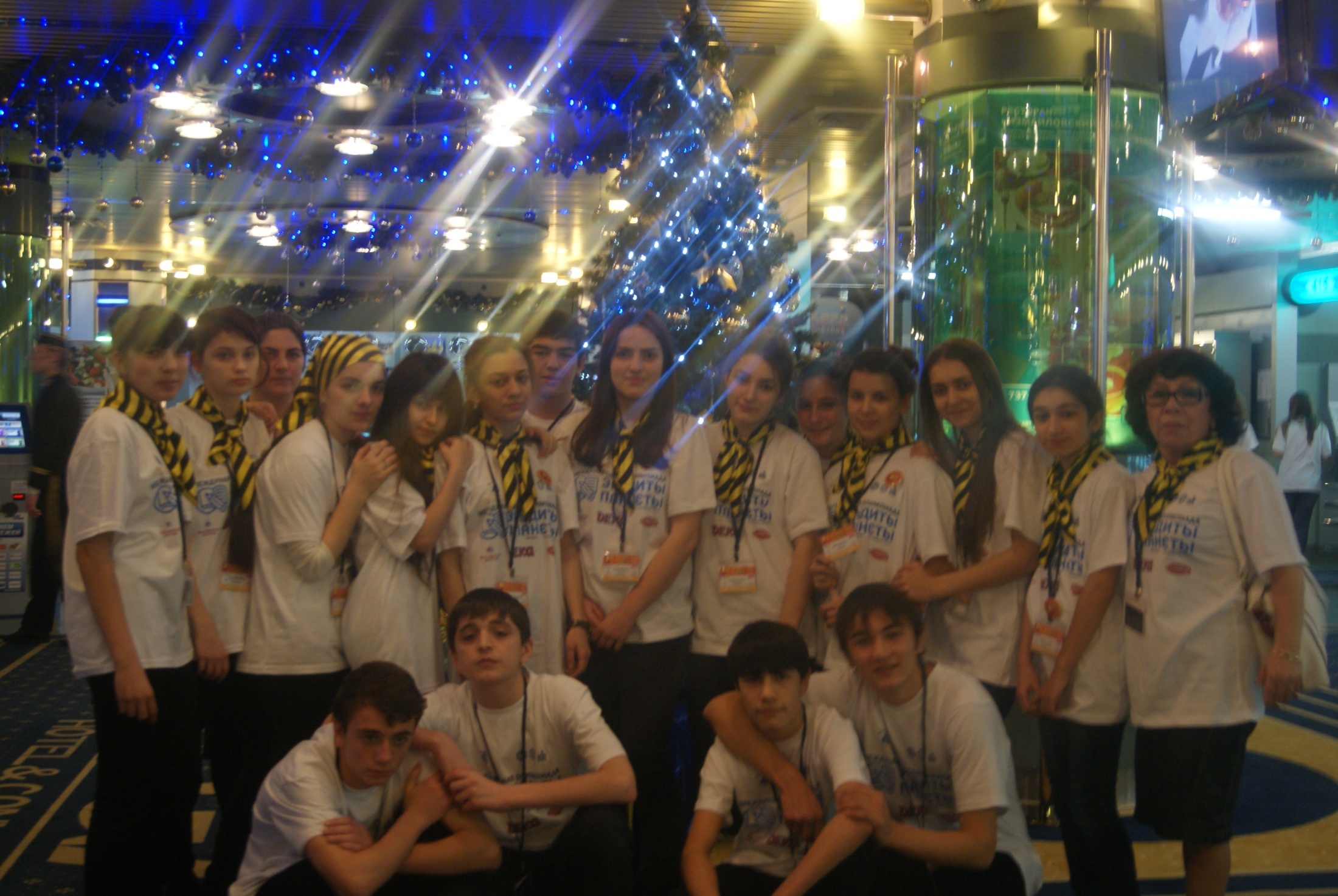 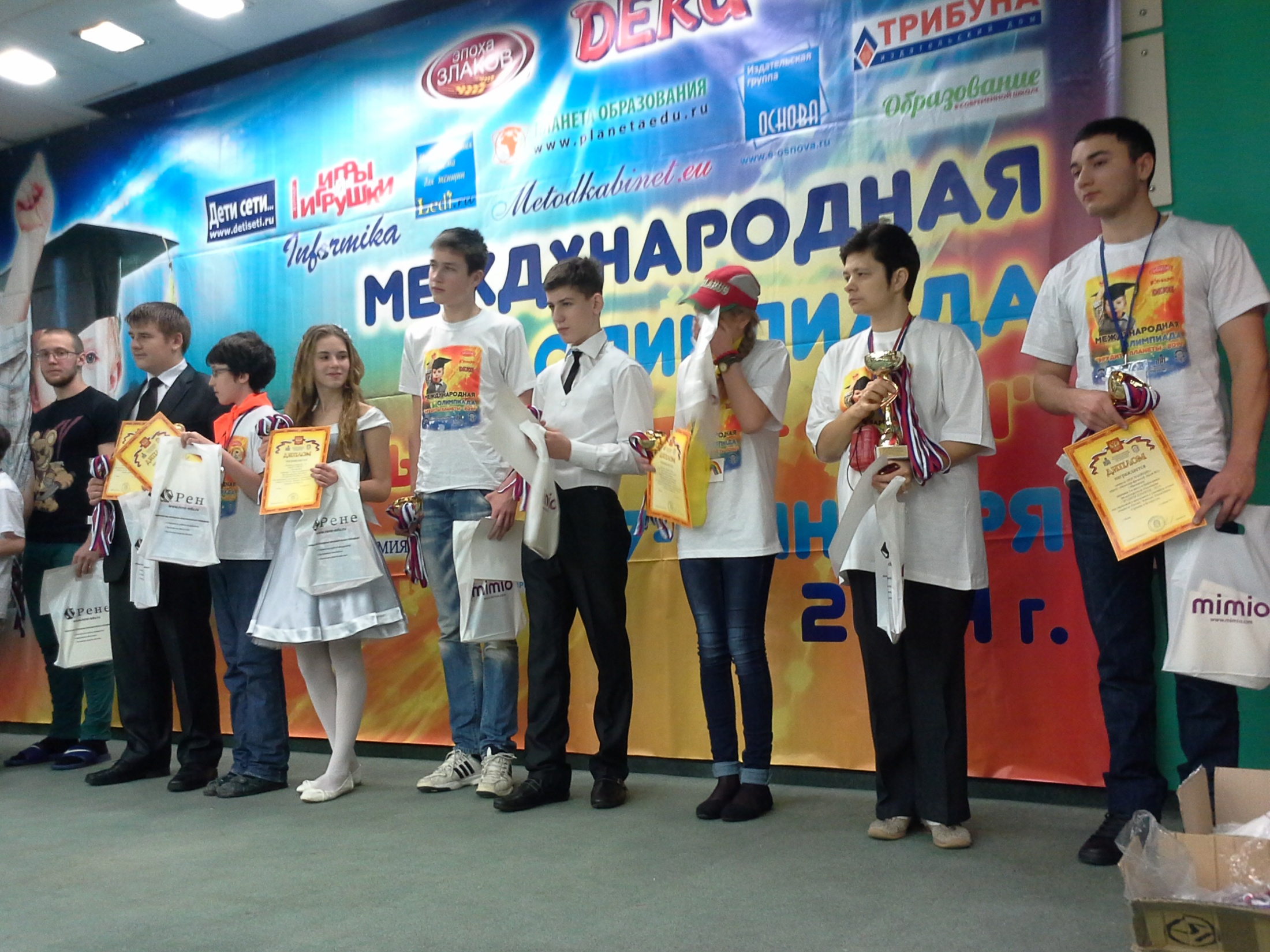 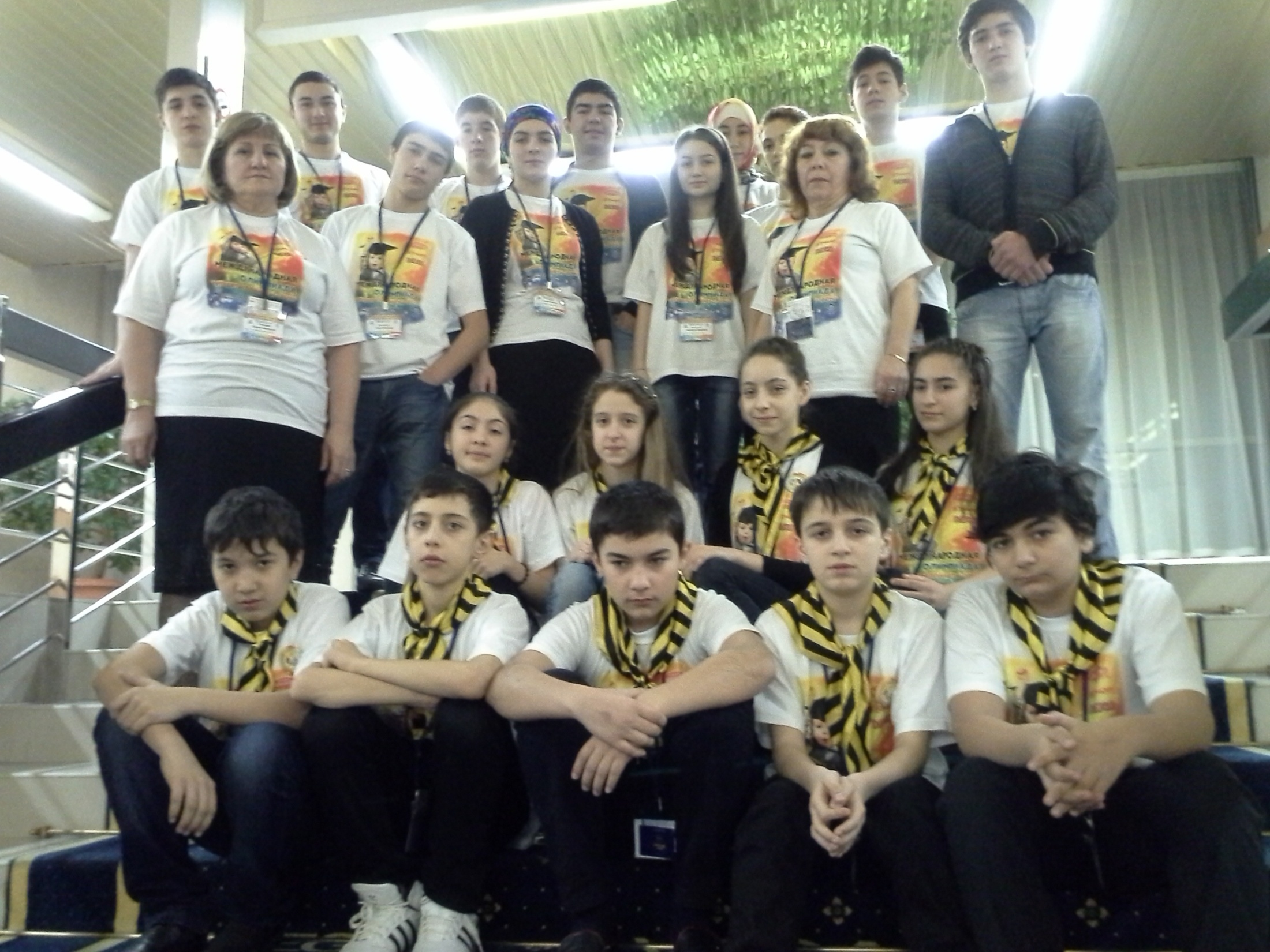 Наши достижения
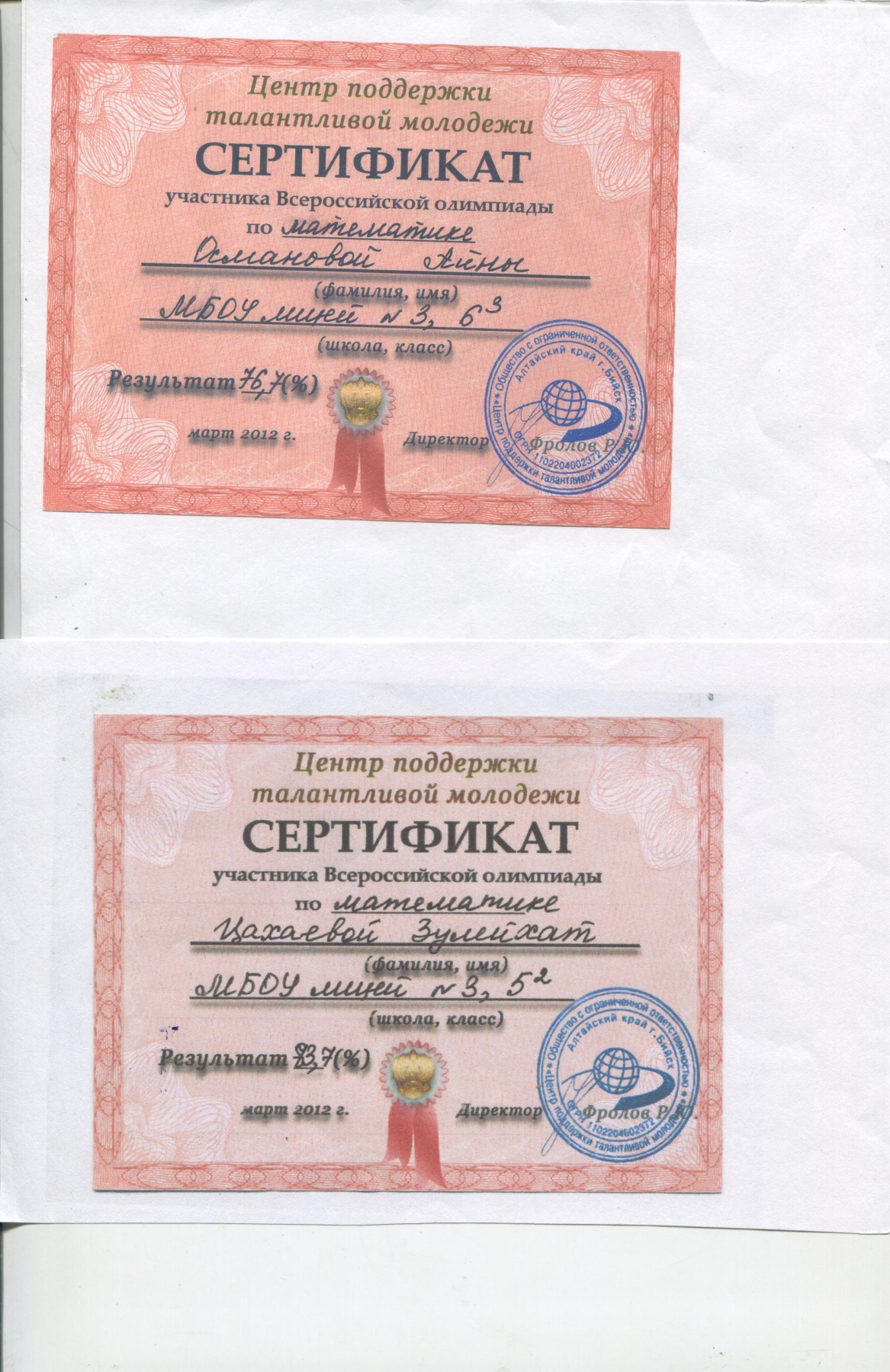 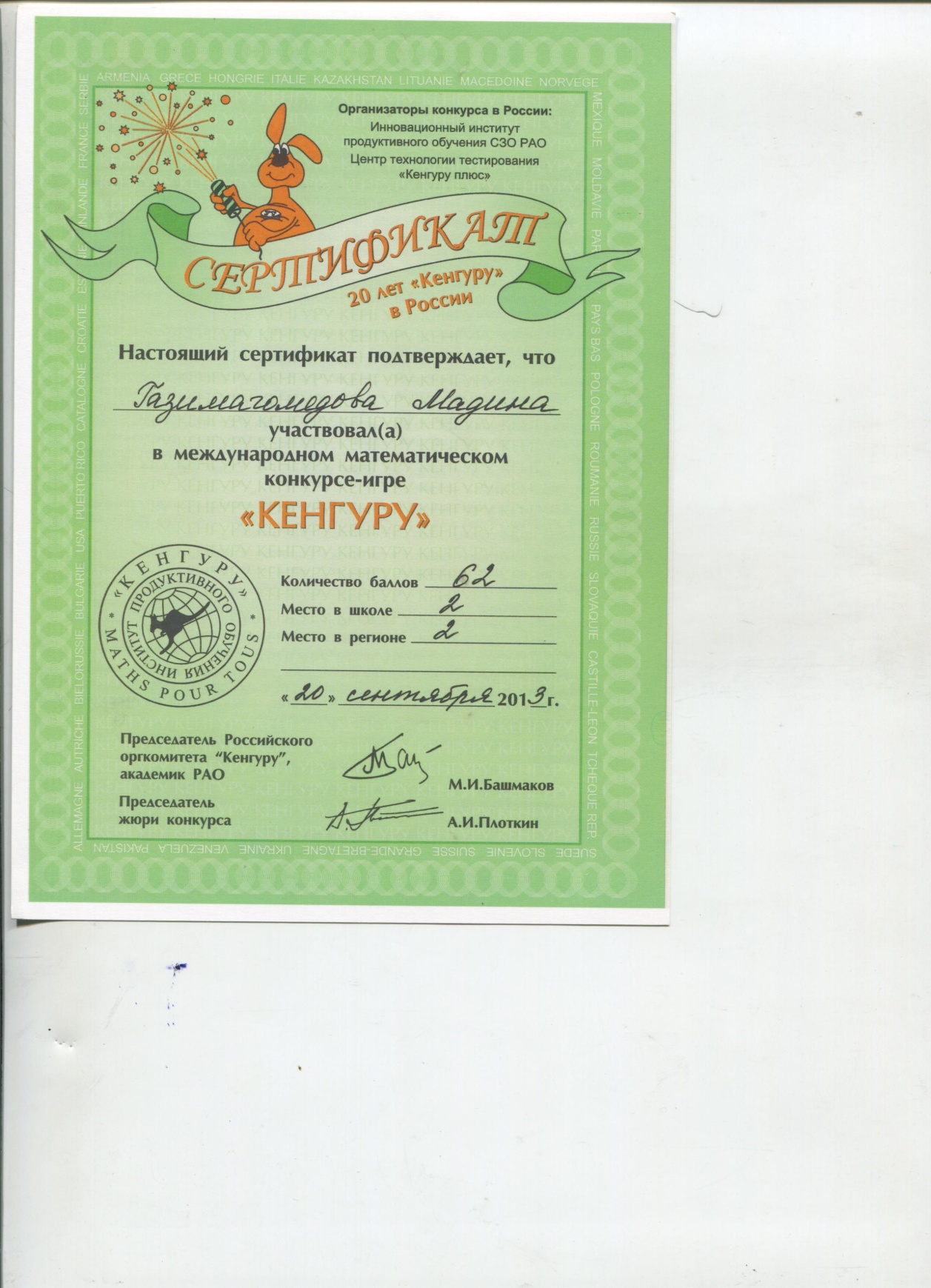 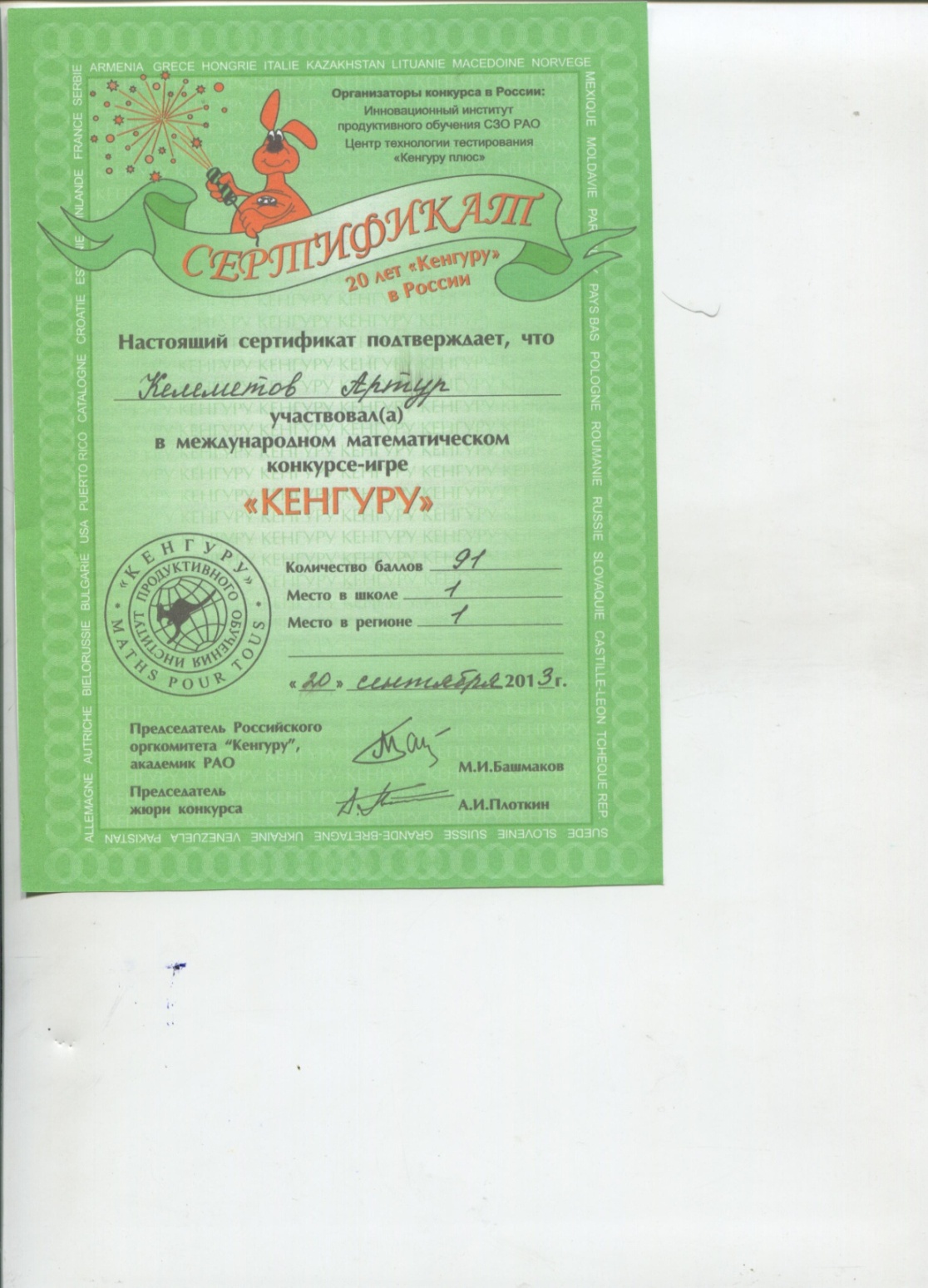 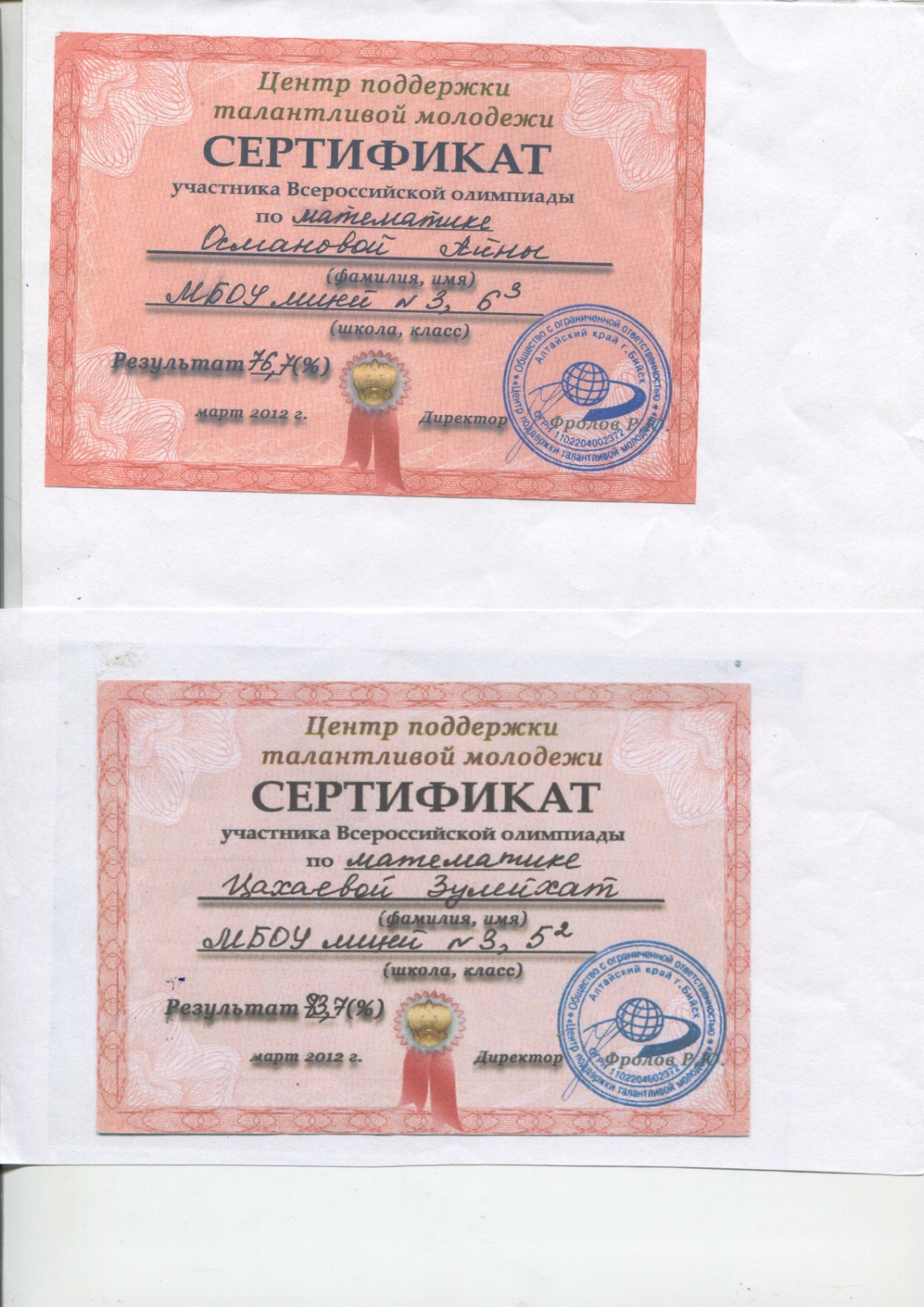 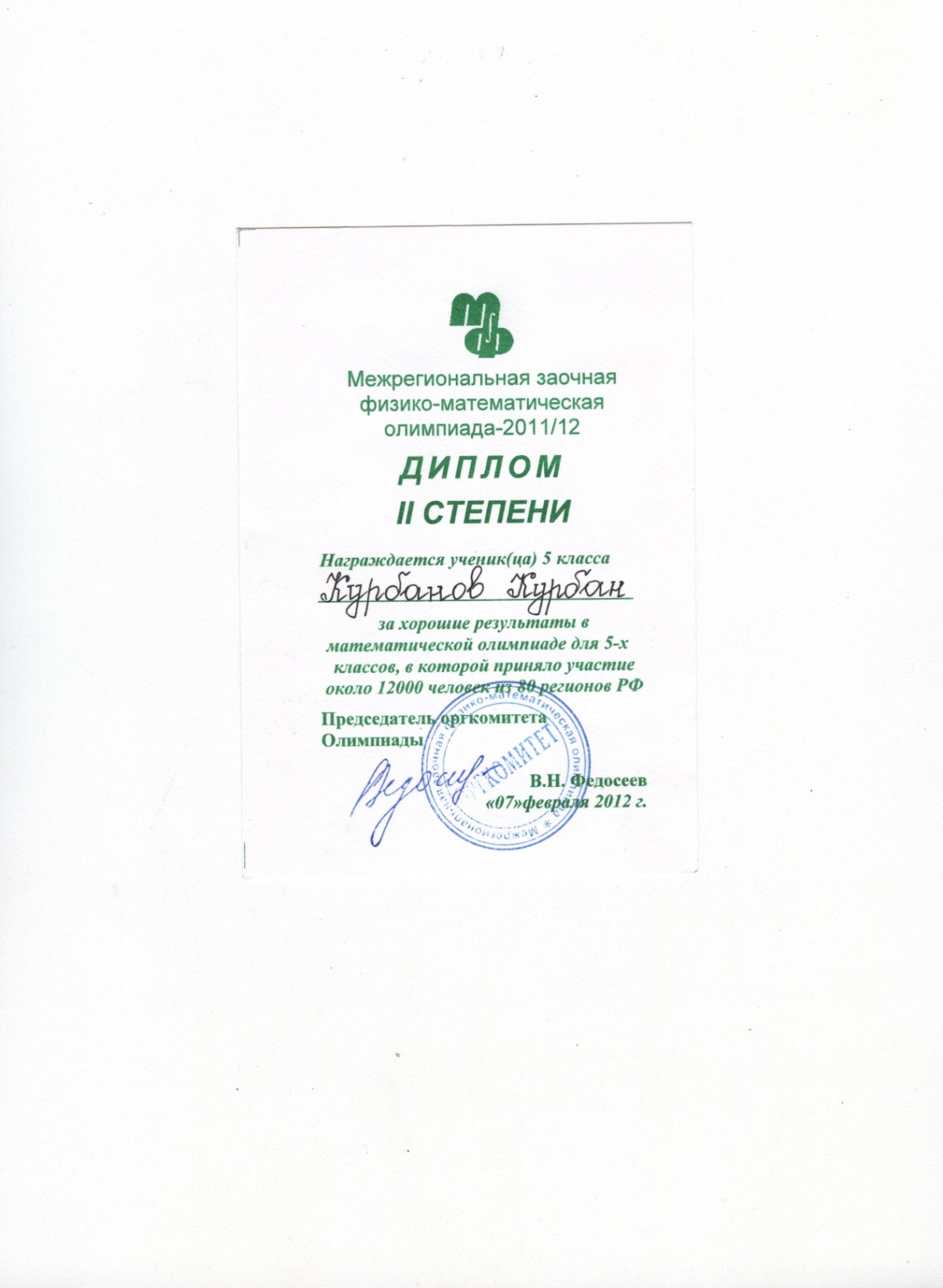 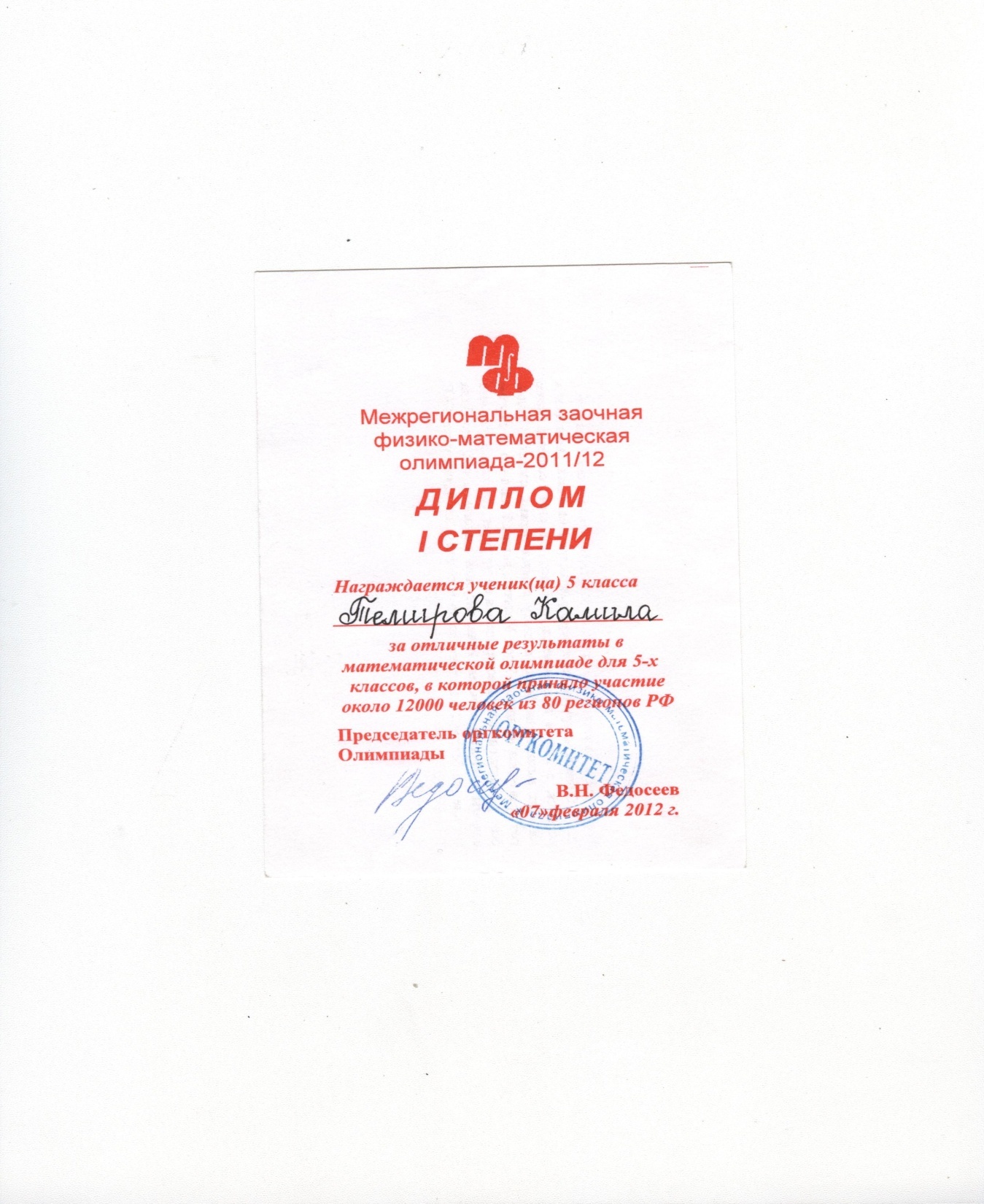 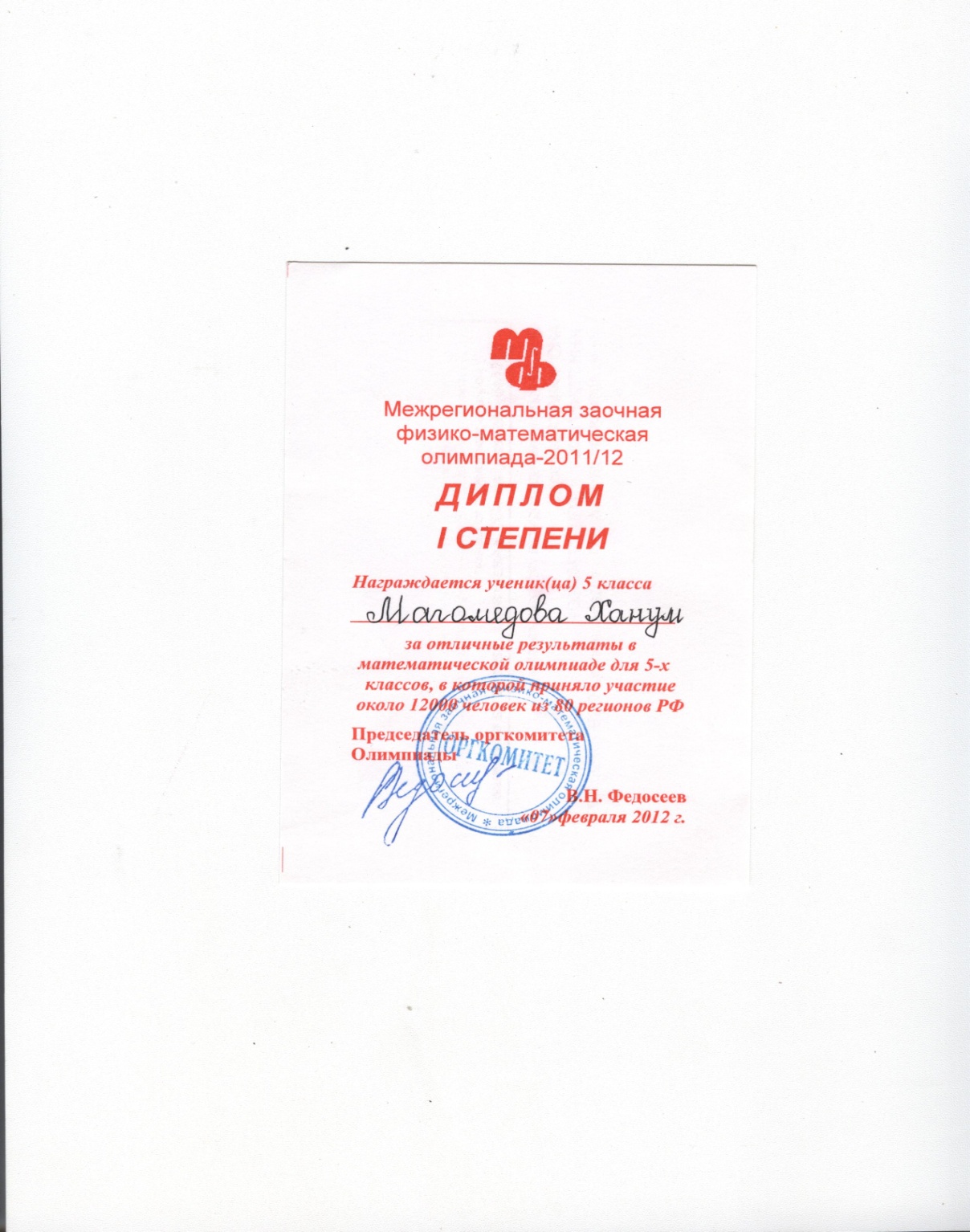 СЕРТИФИКАТЫ
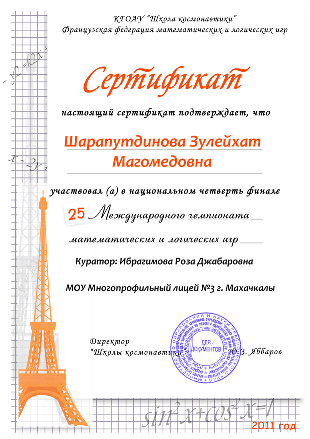 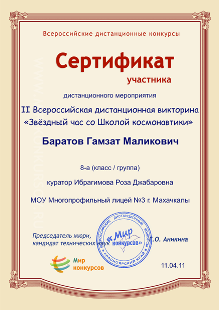 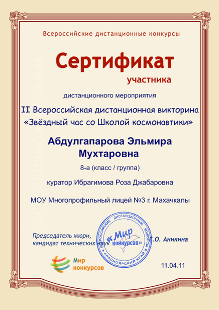 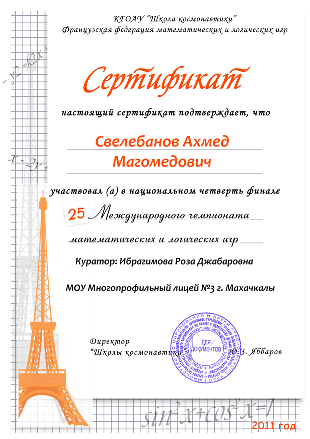 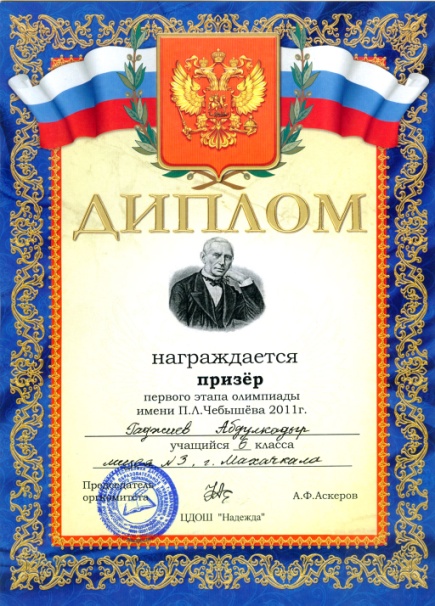 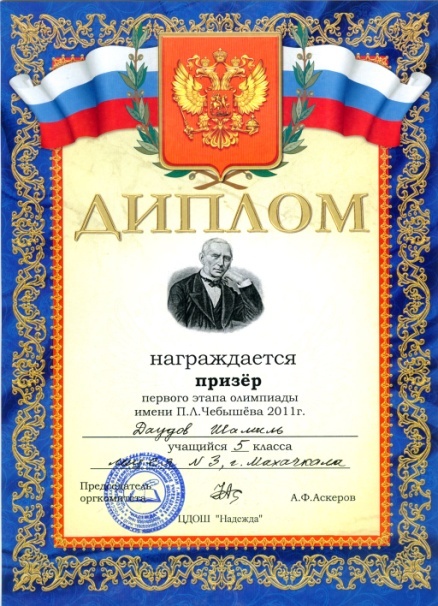 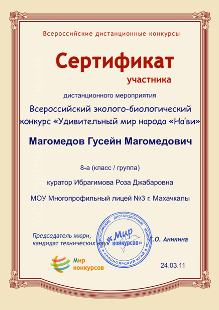 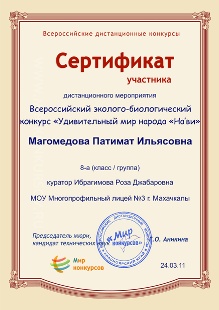 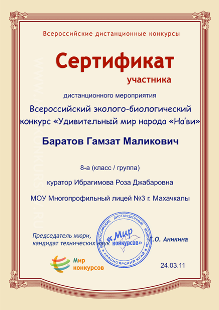 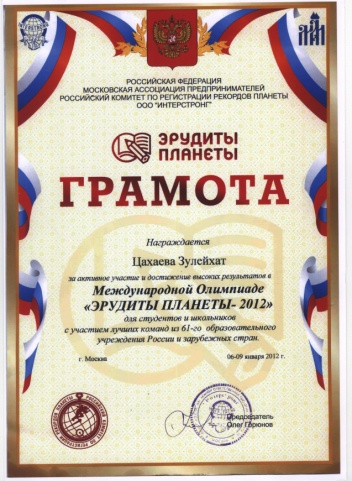 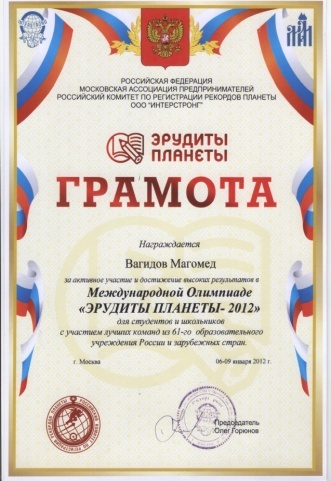 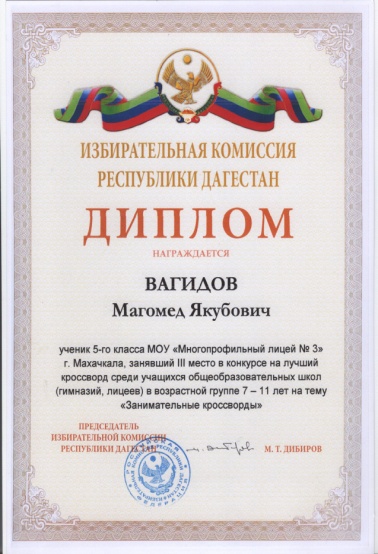 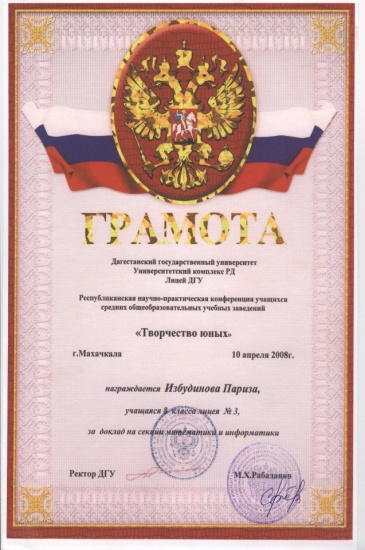 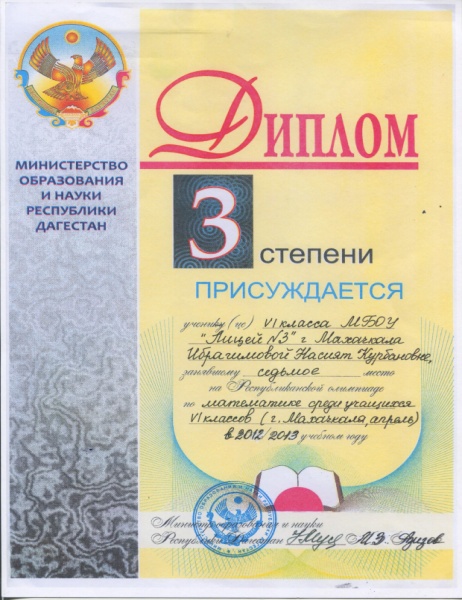 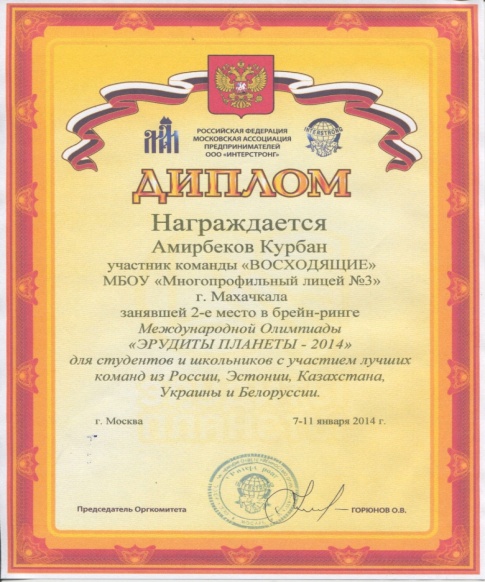 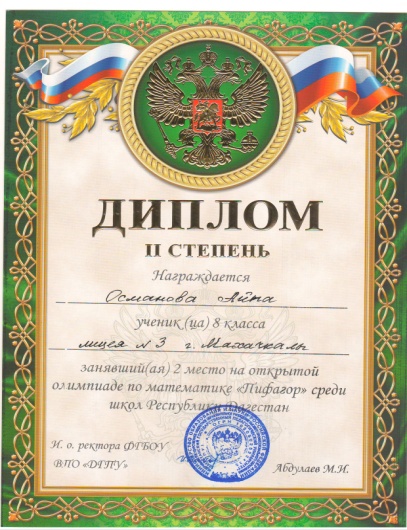 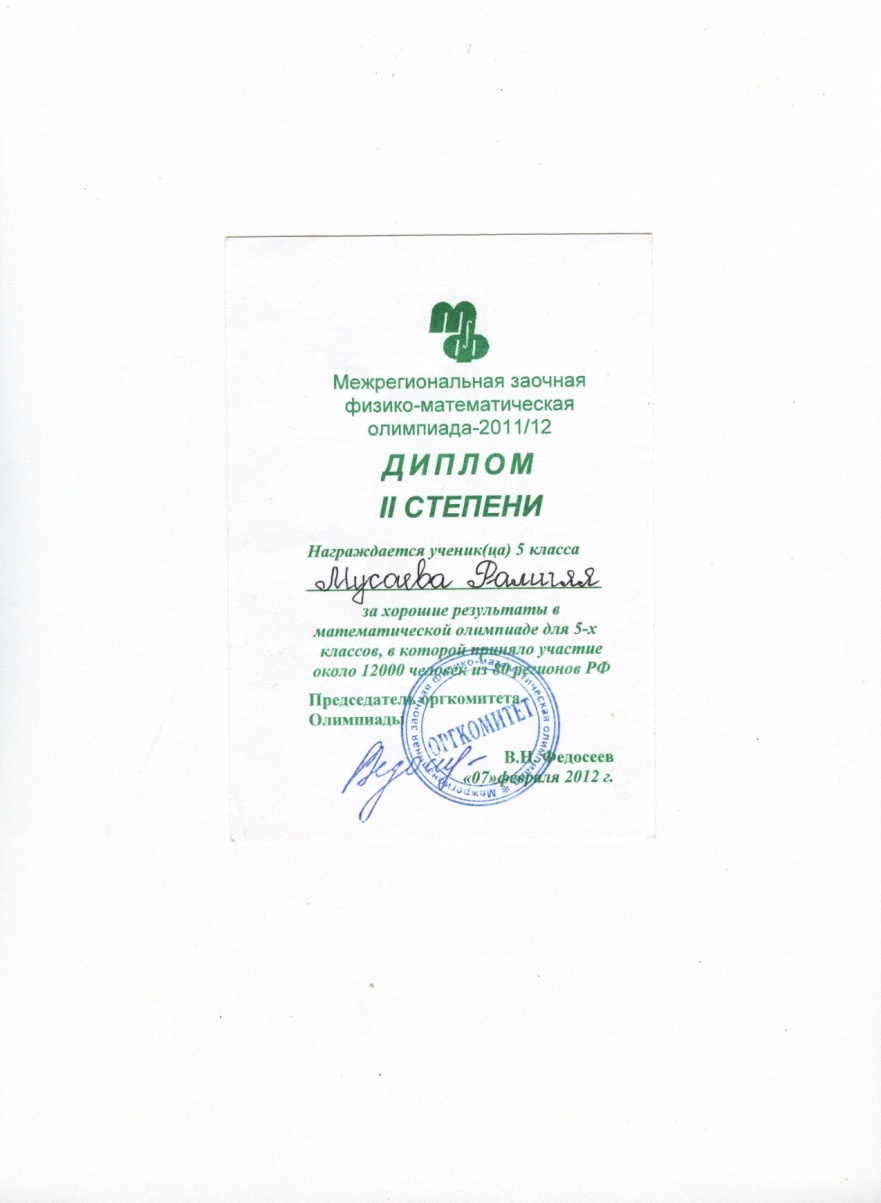 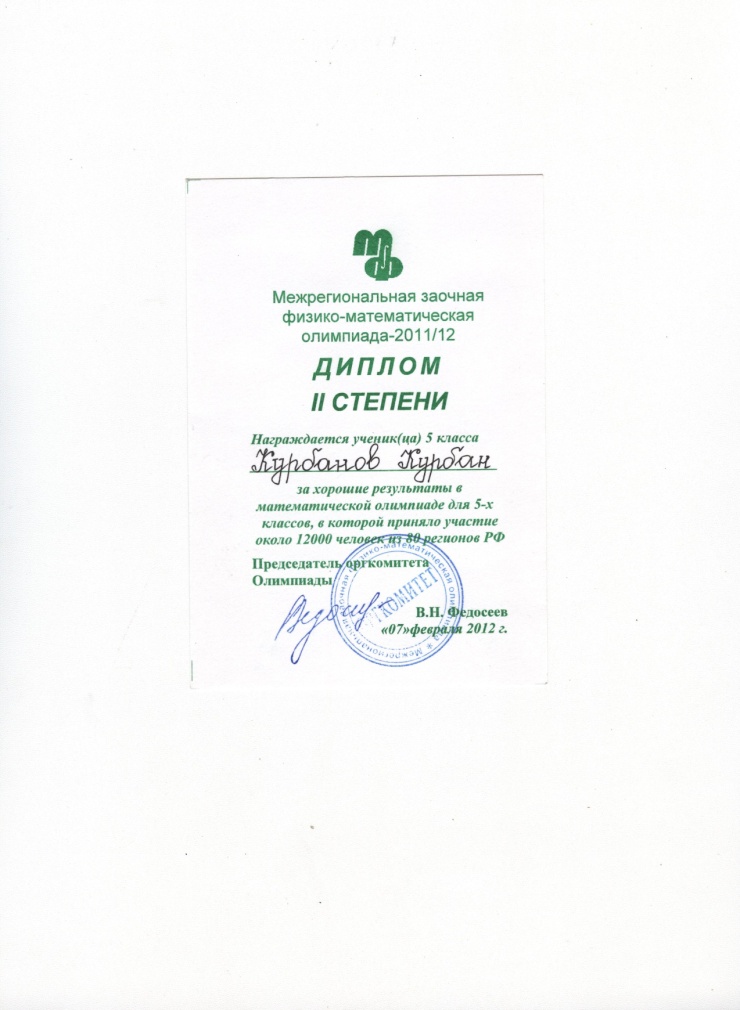 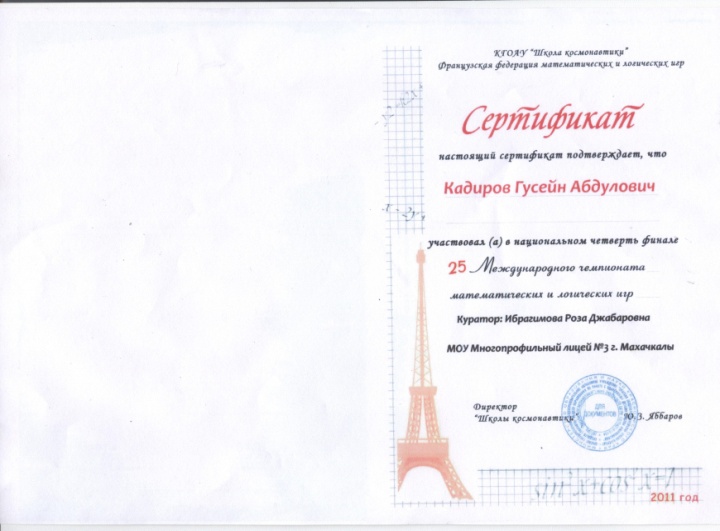 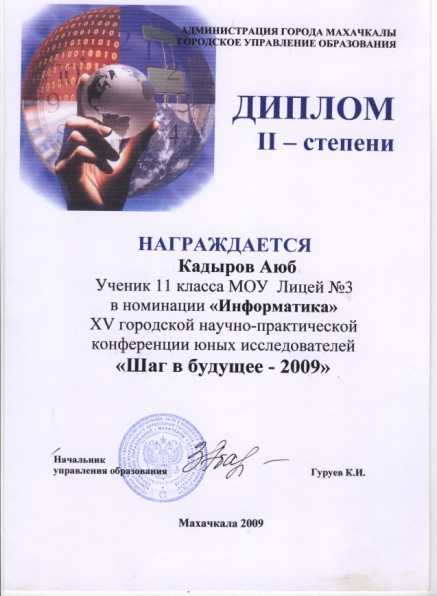 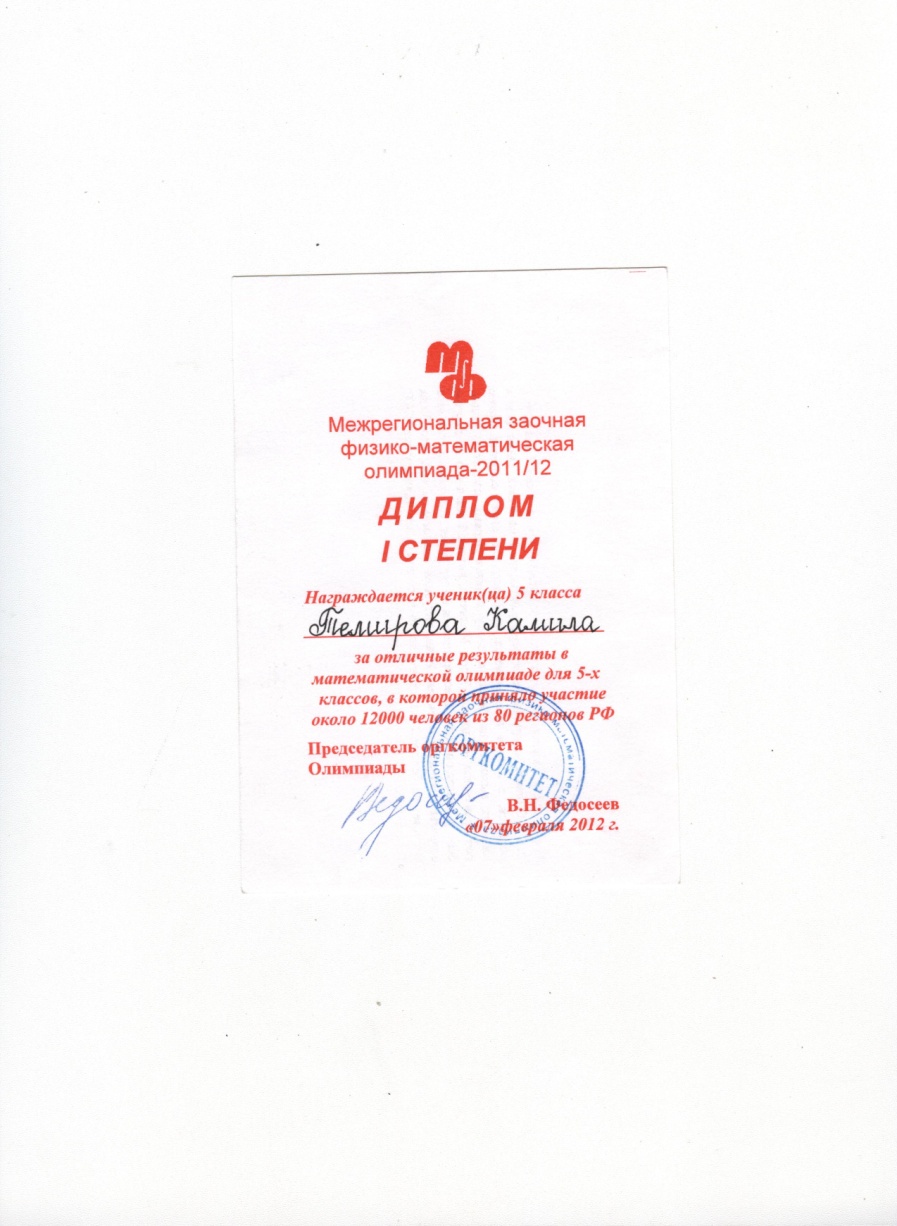 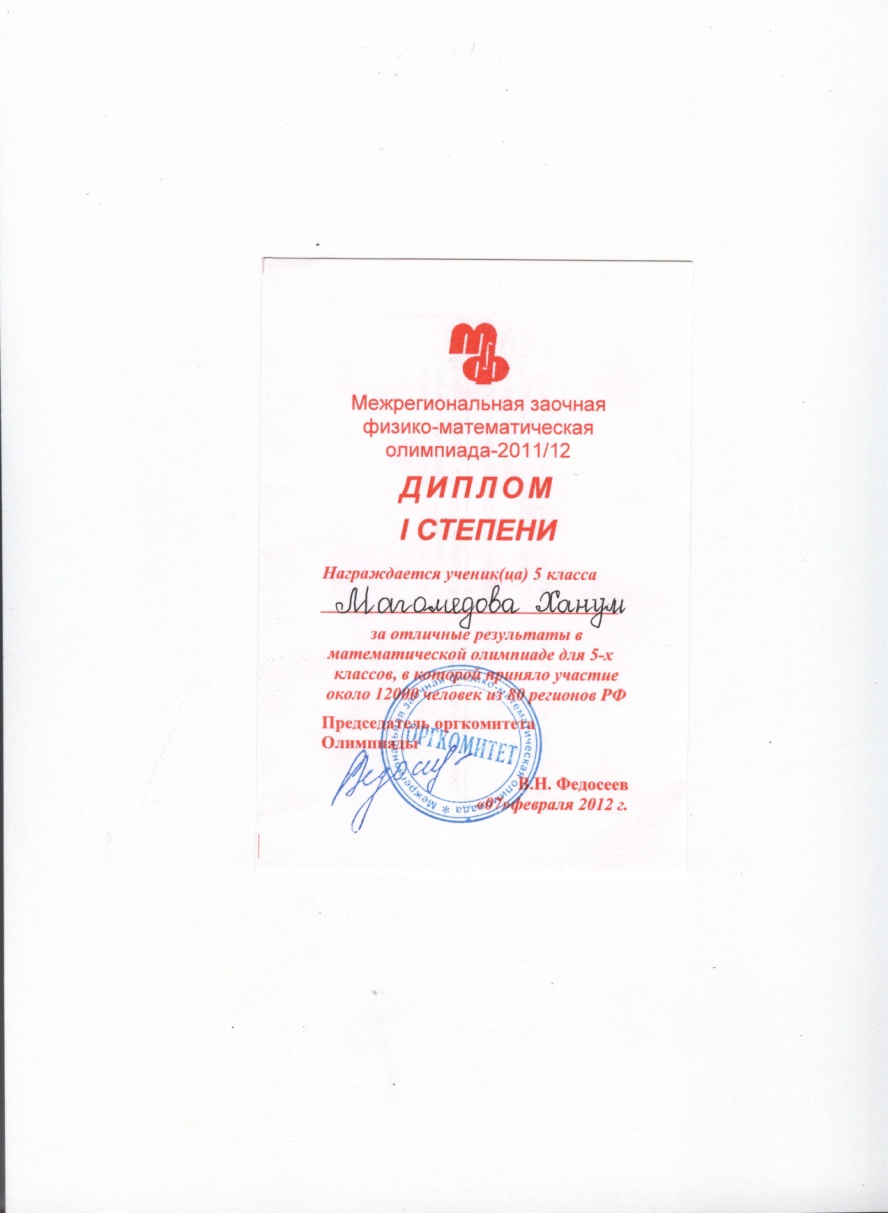 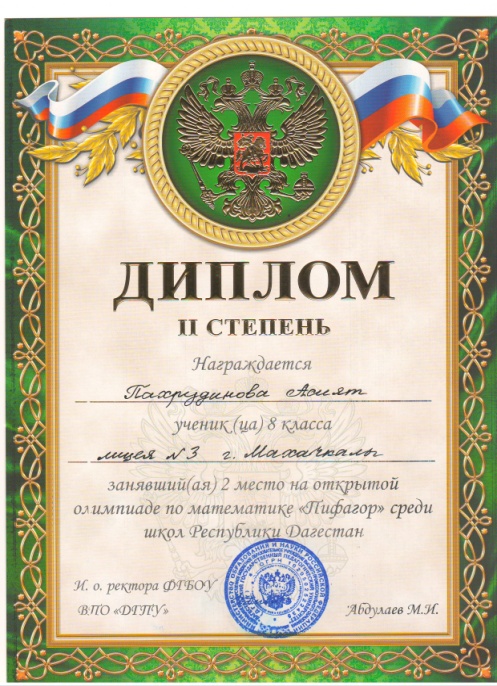 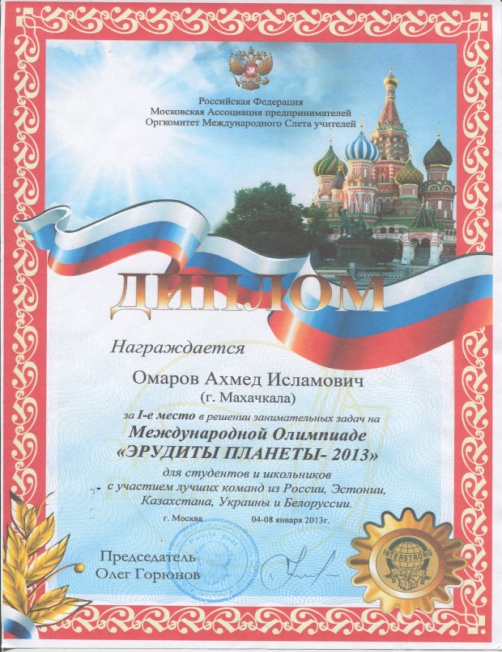 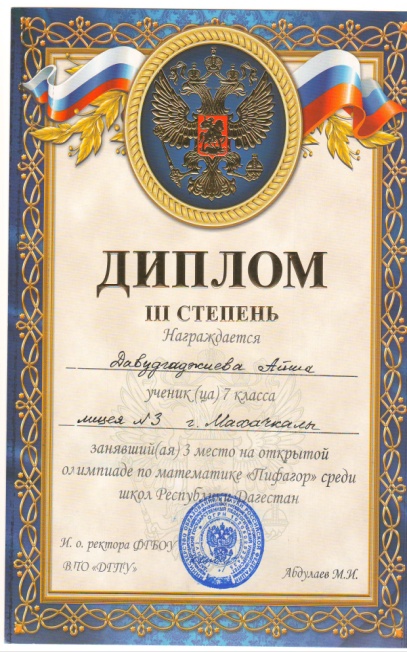 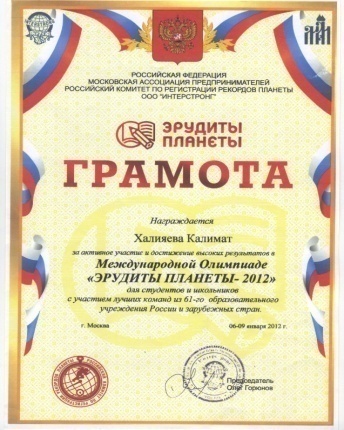 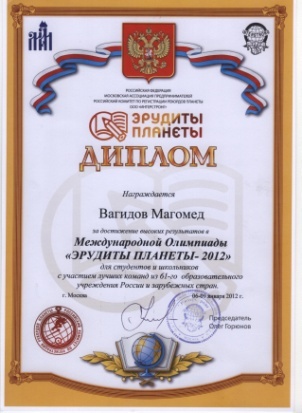 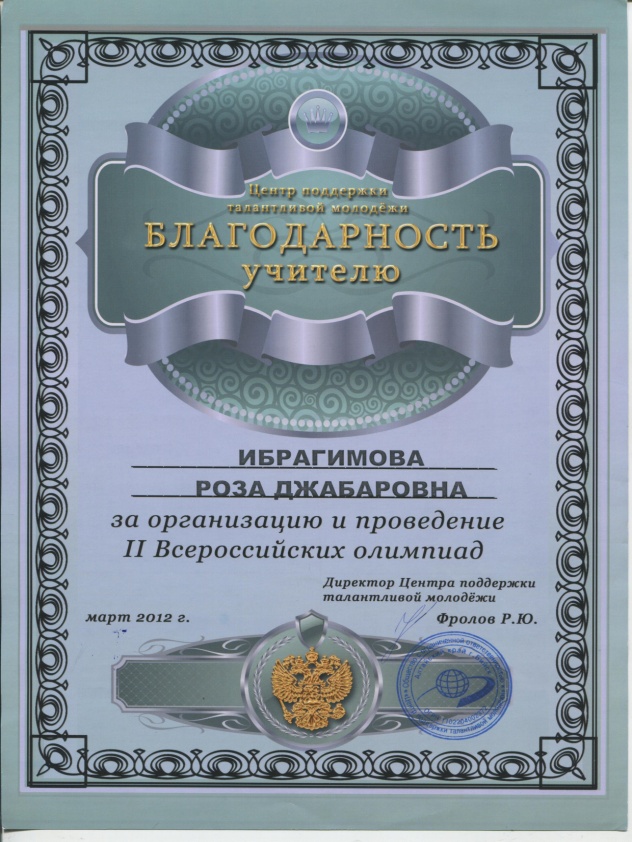 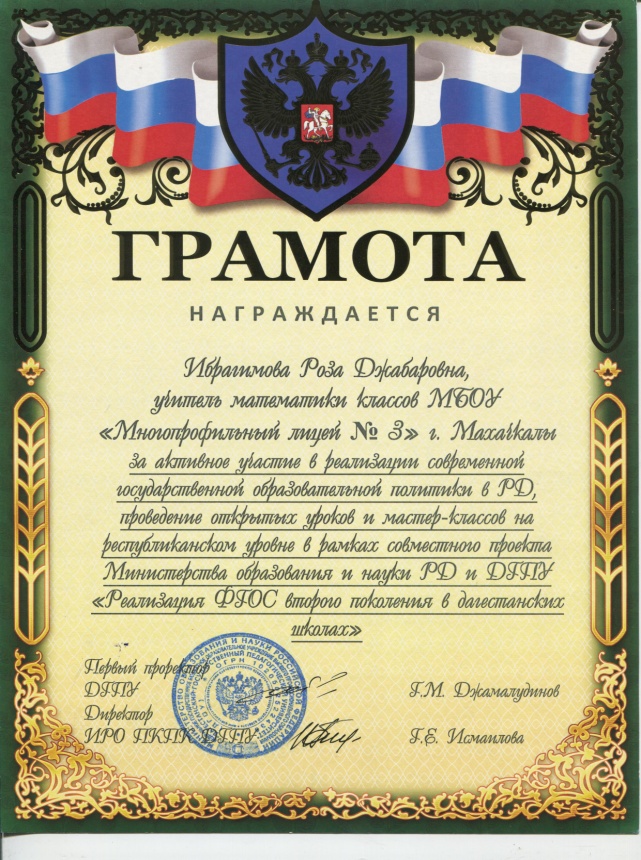 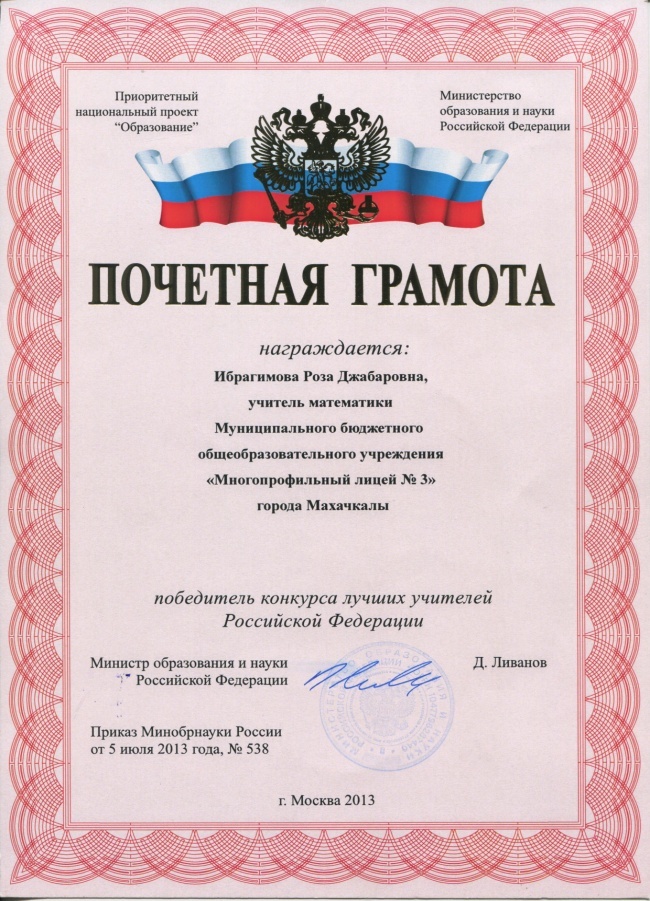 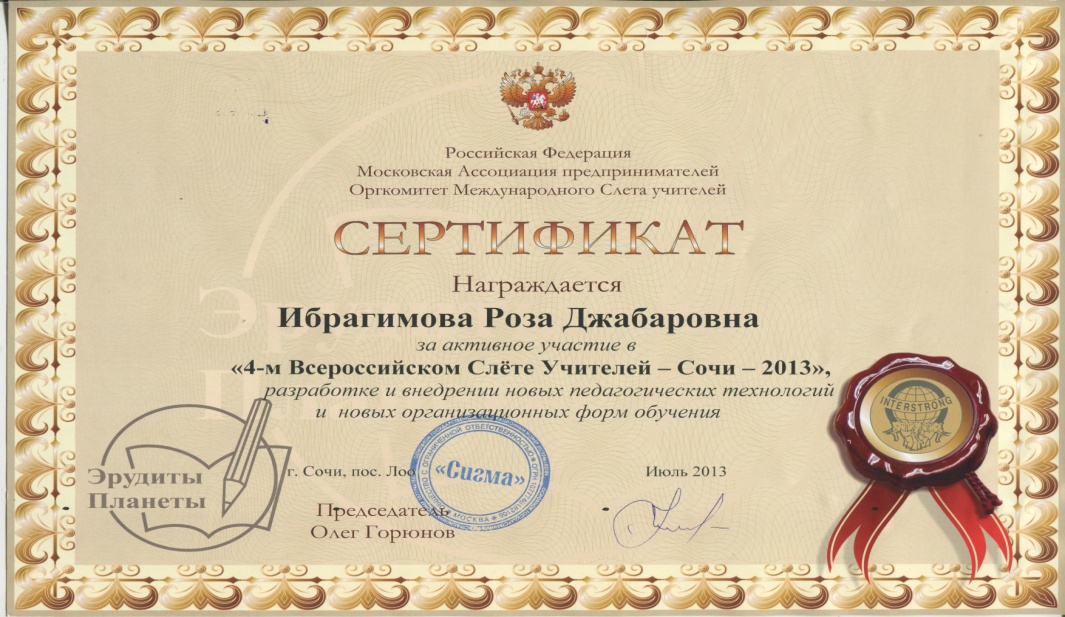 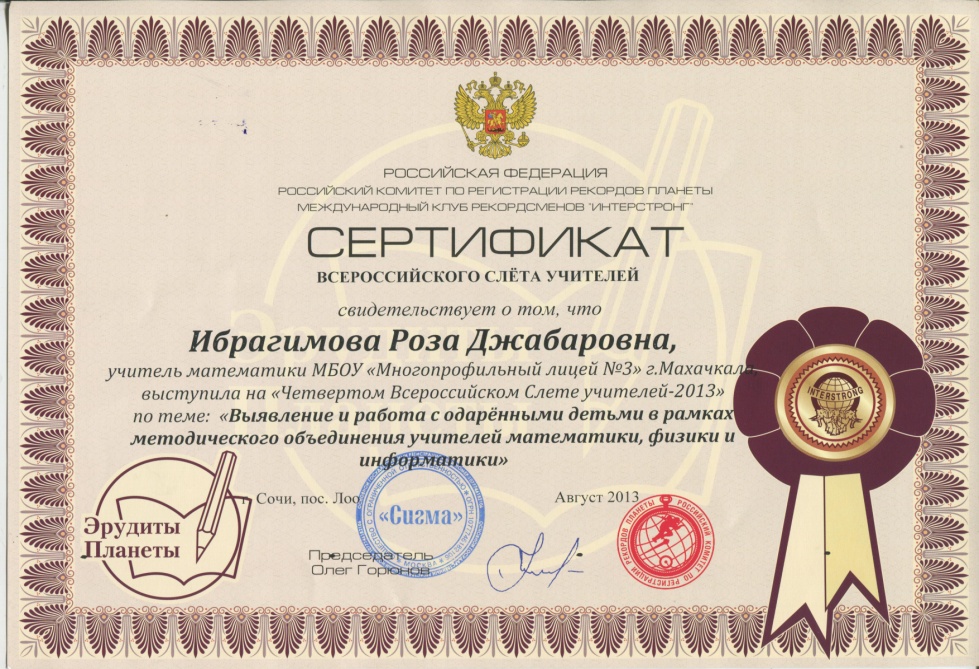 ПАМЯТКА          УЧИТЕЛЮ
Учитель учит внешним видом, делом, словом;
  Требуешь от детей- будь образцом во всем;
   Не кричи, а учи;
   Познай каждого ученика;
   Учитель учится   всегда;
   Доводи любое дело до конца, делай его только хорошо;
   Помни истоки свои, учи детей любить отчий край;
   Дети -   зеркало  нравственной жизни взрослых.